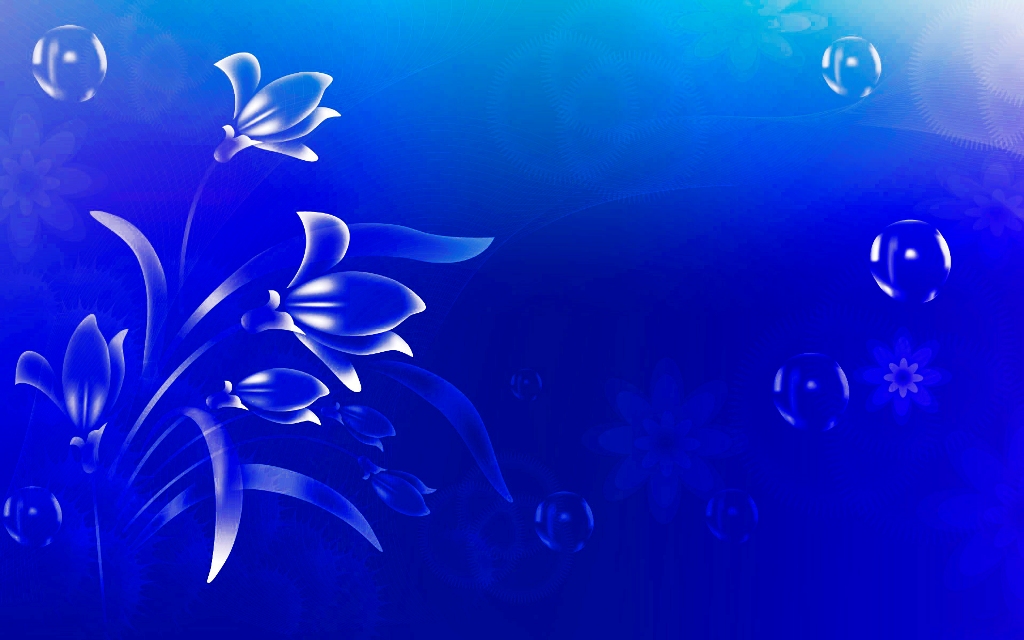 Муниципальное Бюджетное Дошкольное Образовательное Учреждение «Детский сад» № 514
«Лучик»






Г. Екатеринбург
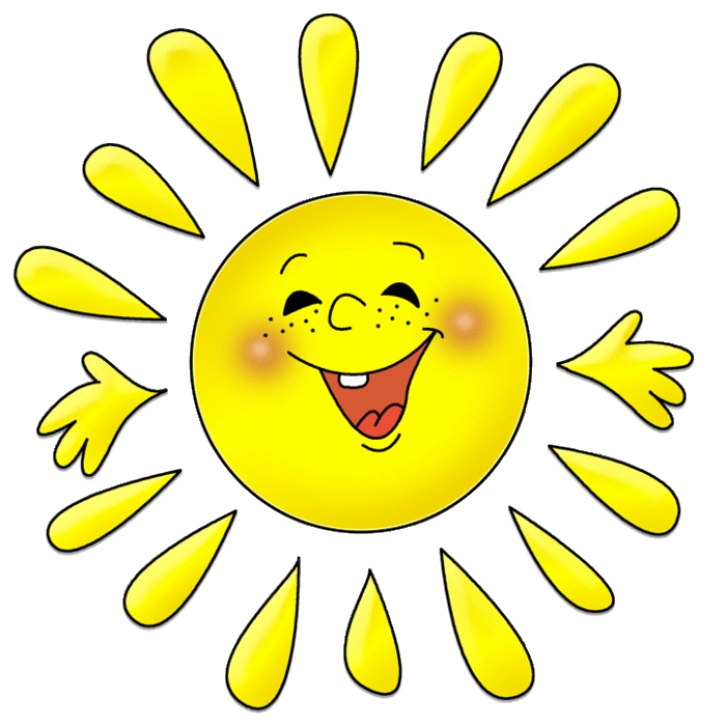 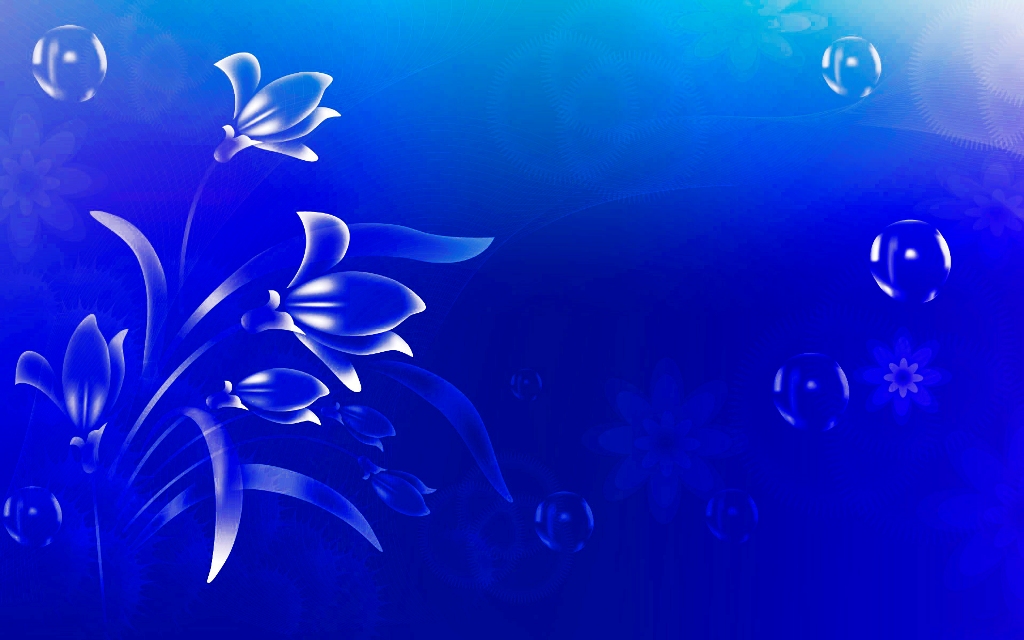 Приглашаем Вас в наш 
детский сад
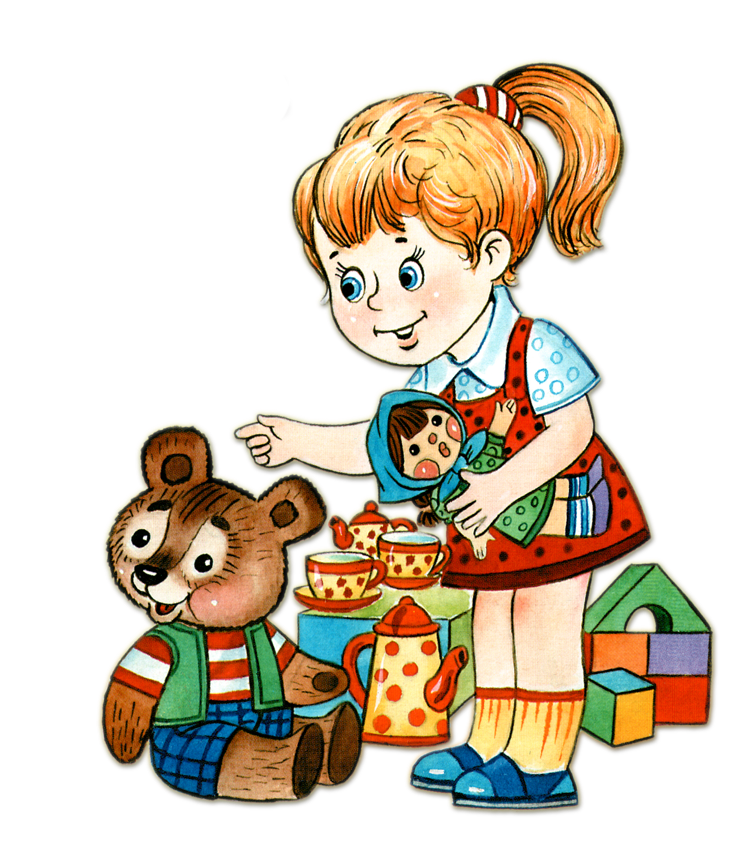 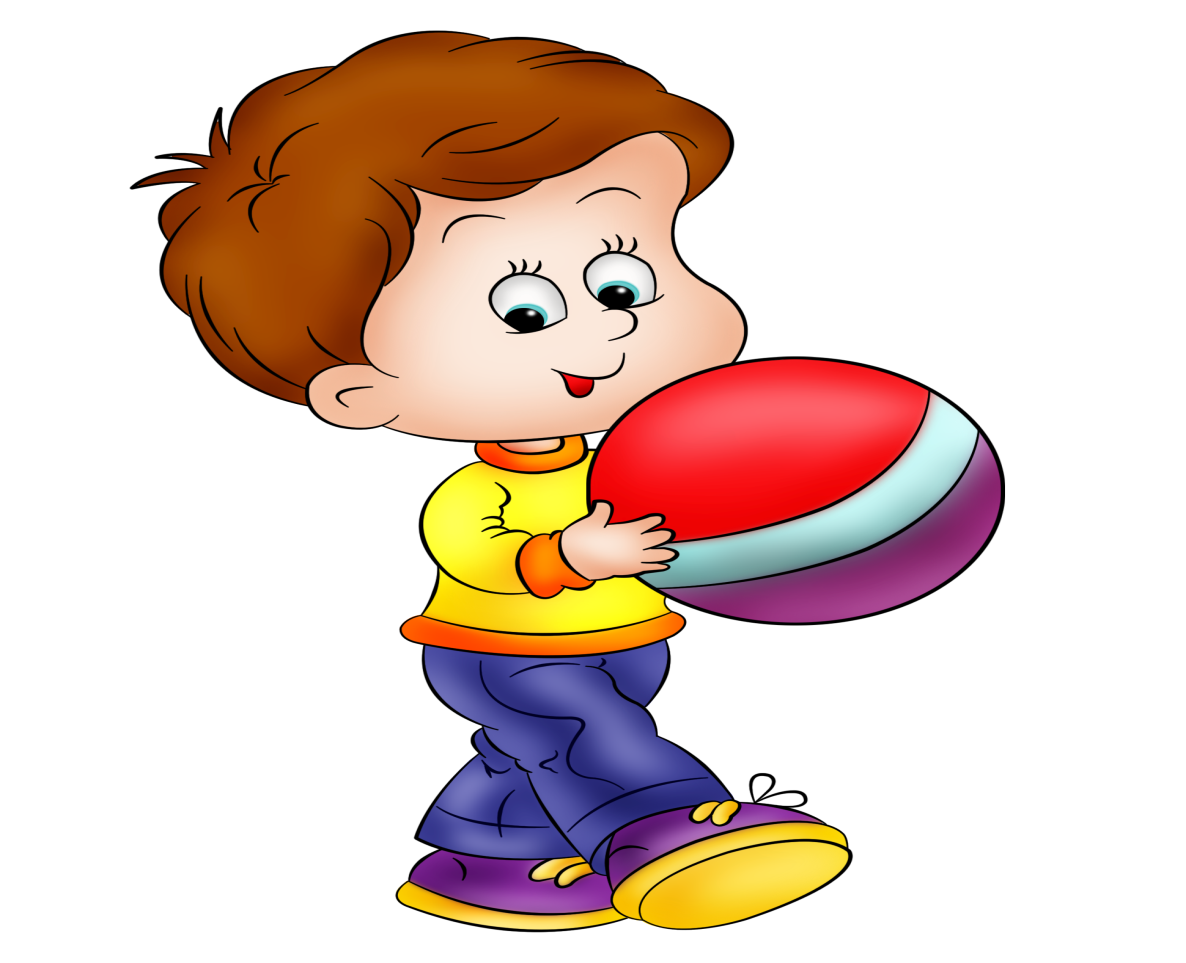 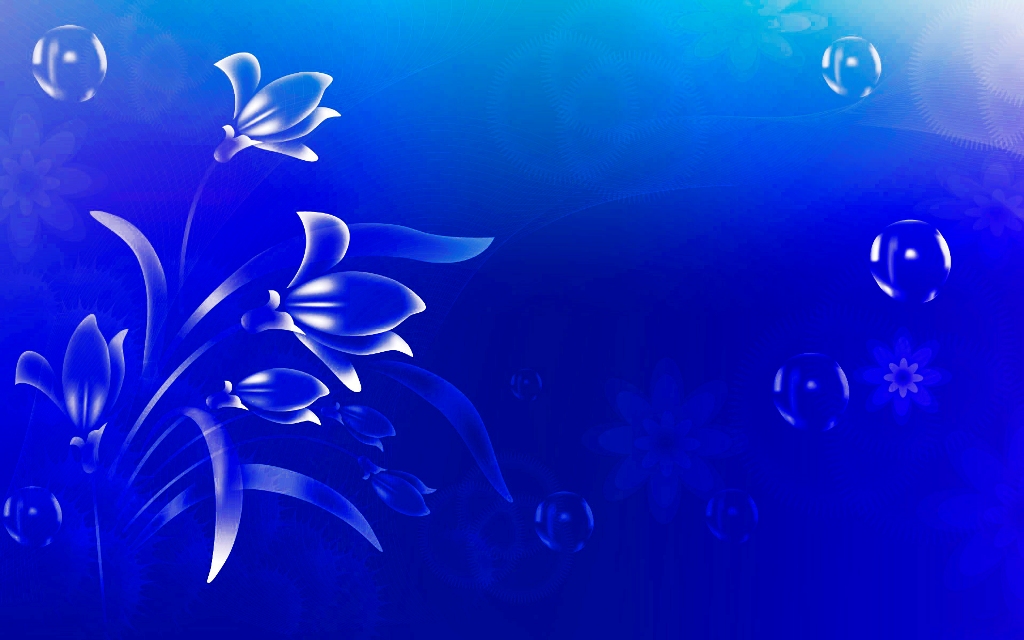 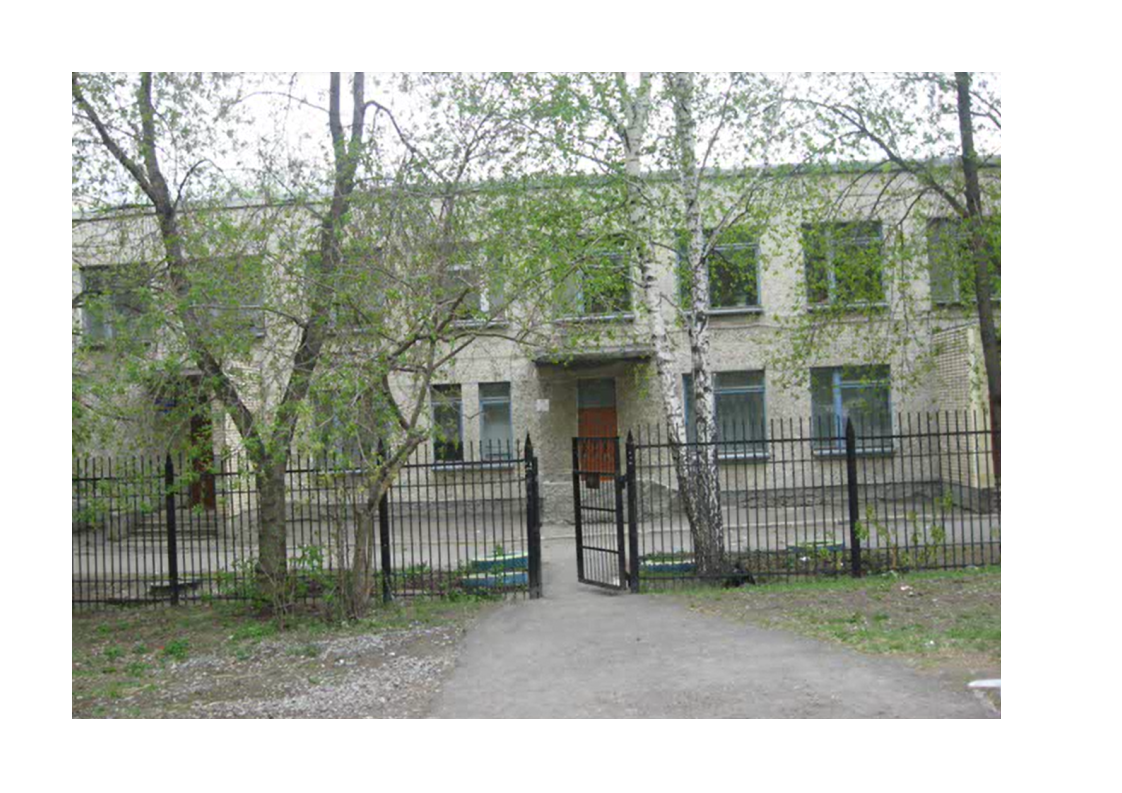 Детский сад, детский сад... Почему так говорят? Потому, что дружно в нем Мы одной семьей растем!
Есть особый сад на свете, 
Не деревья в нём, а дети, 
Он – для маленьких ребят 
И зовётся детский сад.
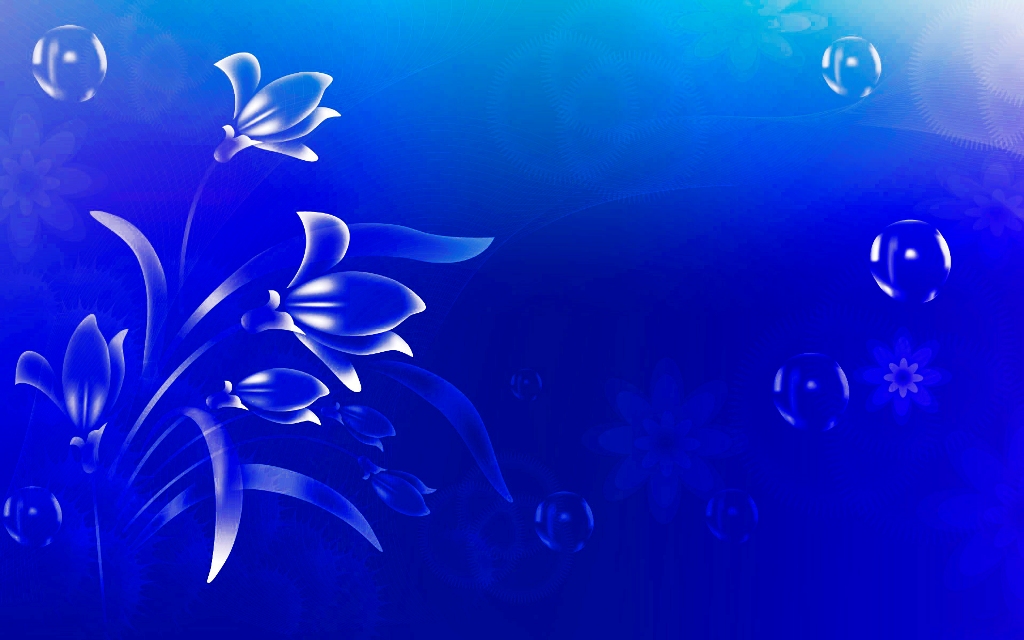 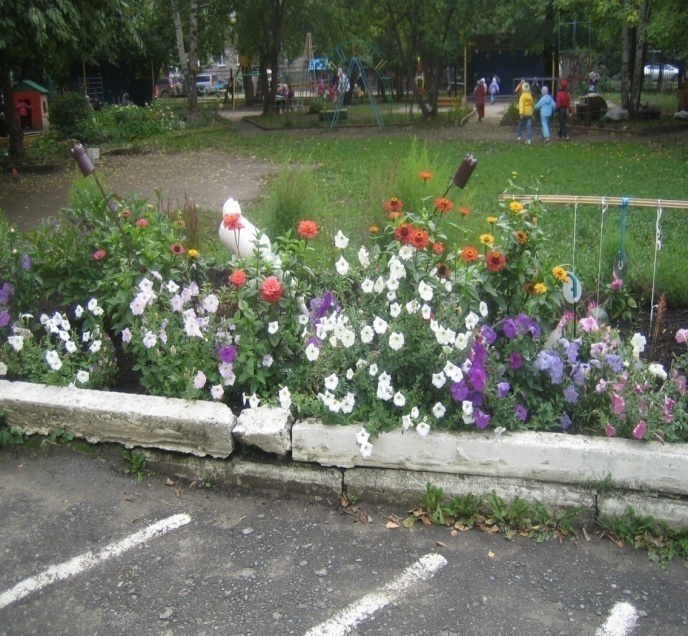 «Мы цветы посадим и наш сад украсим»
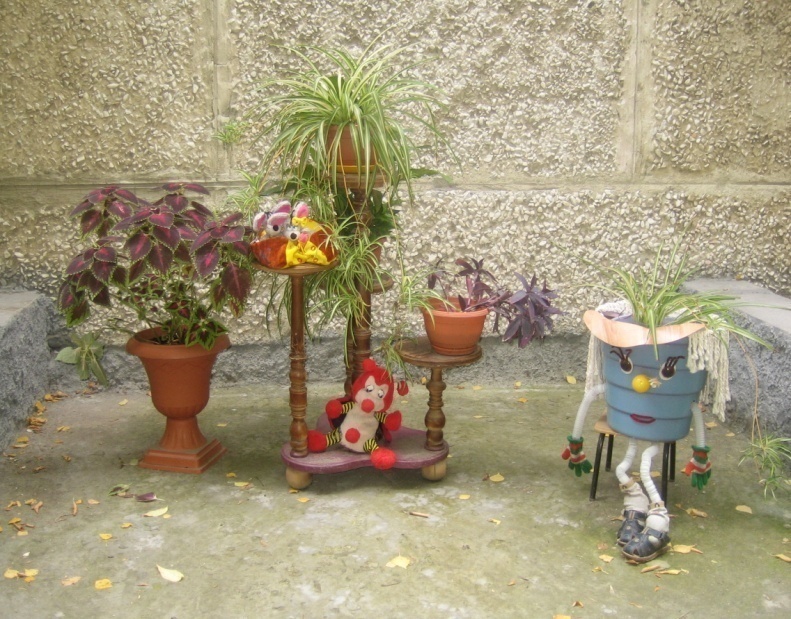 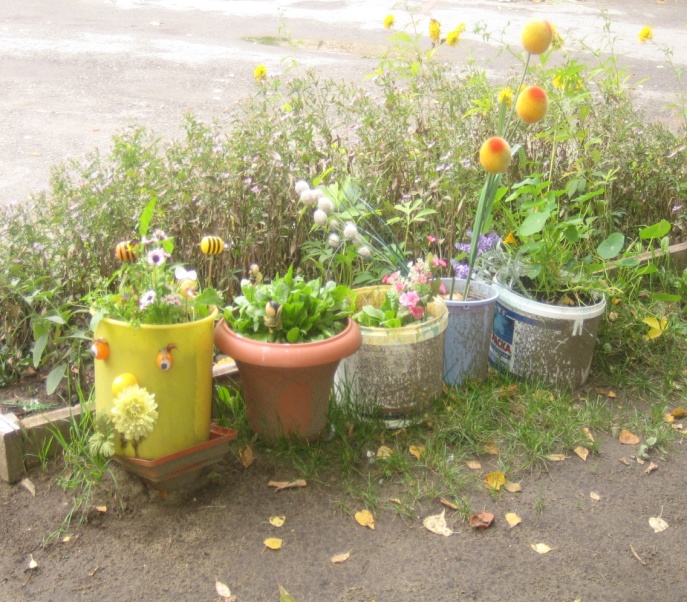 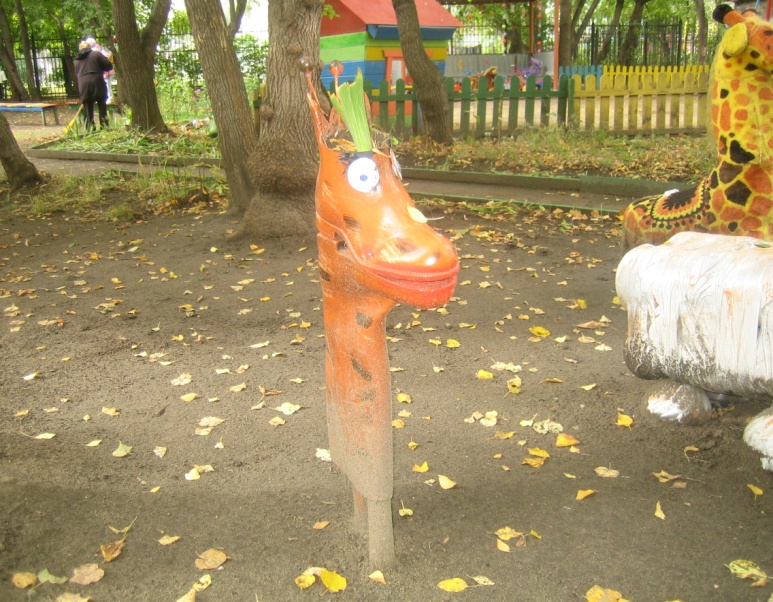 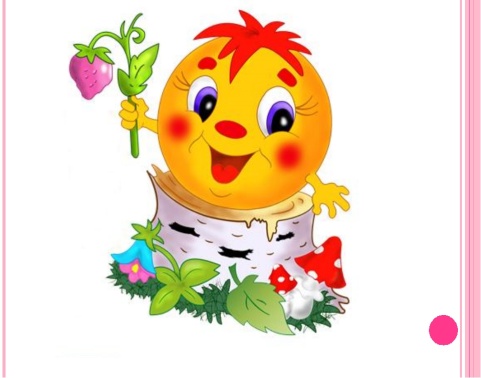 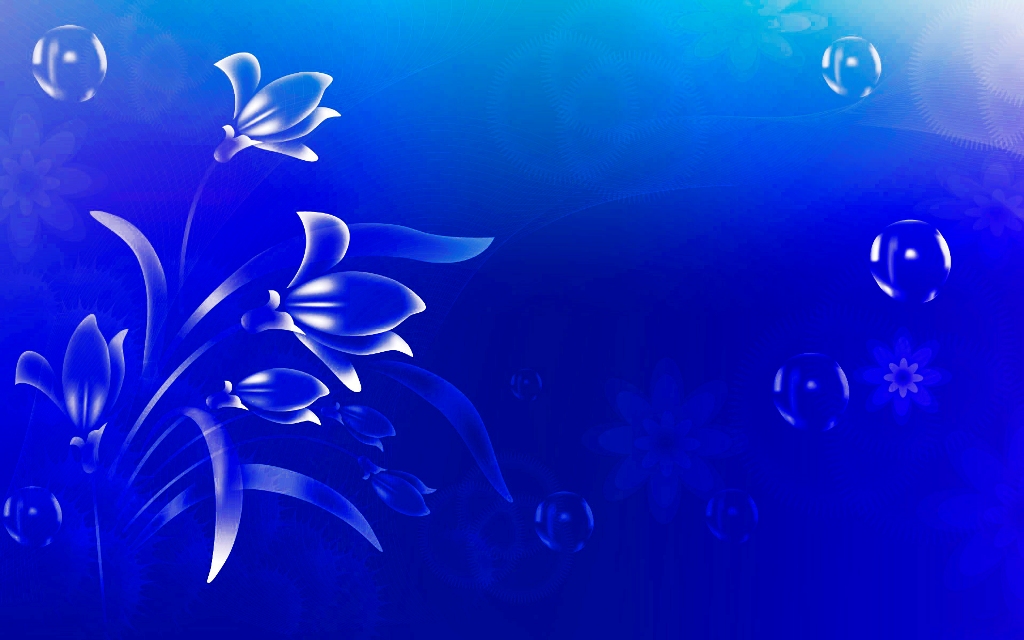 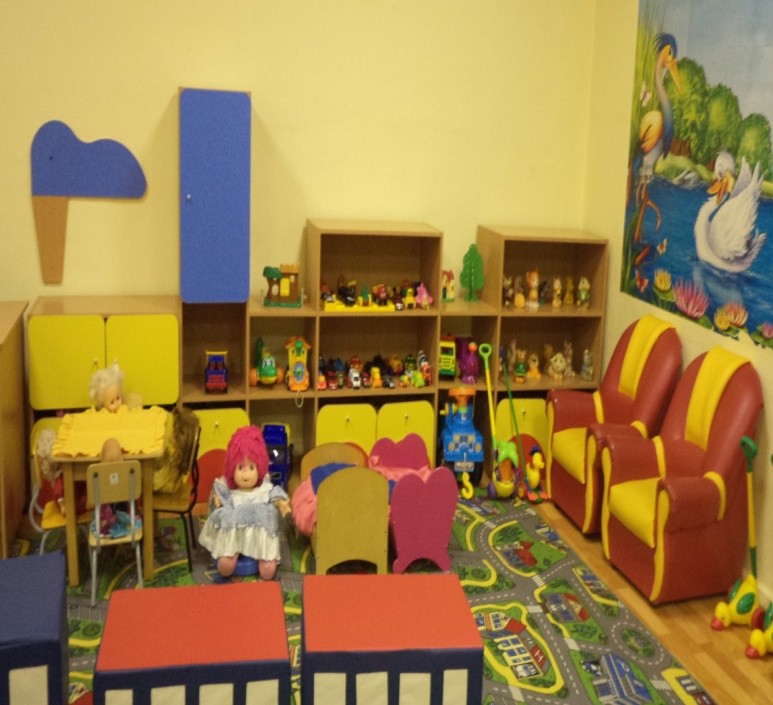 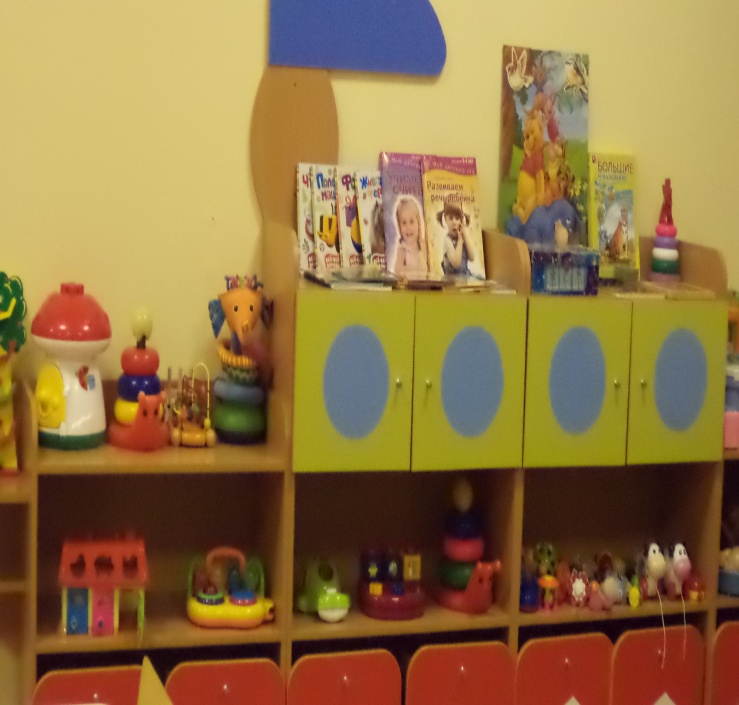 Наши группы
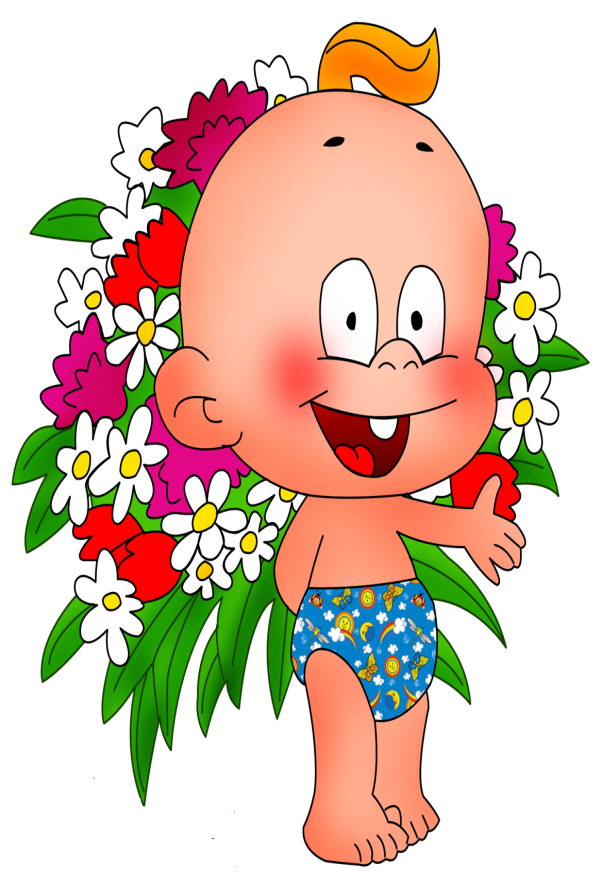 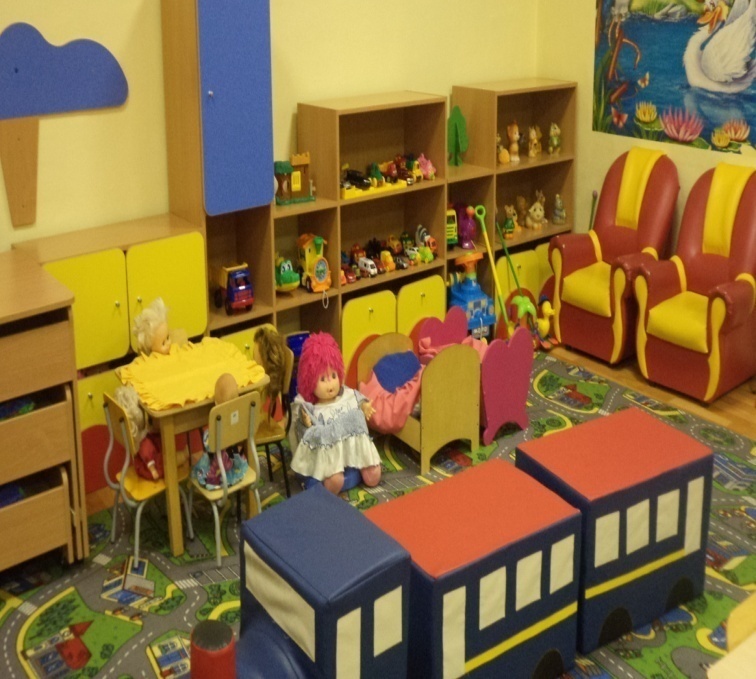 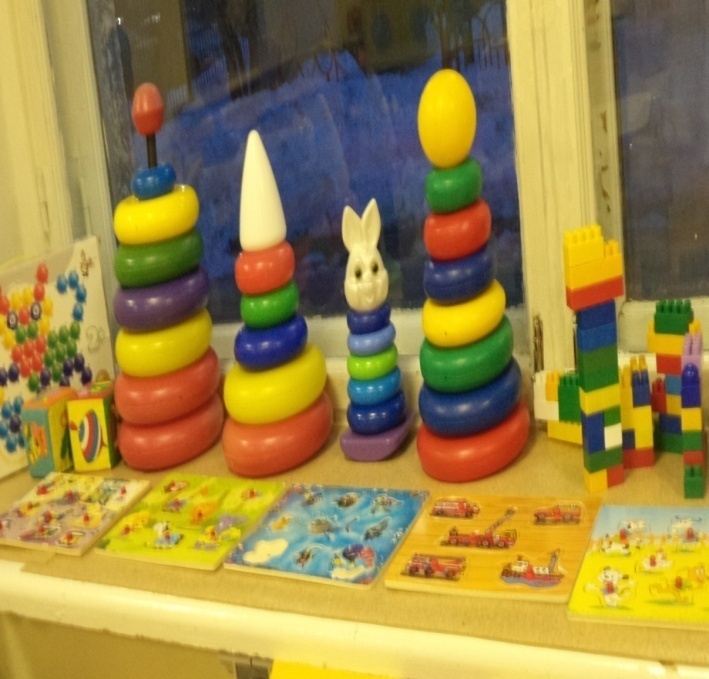 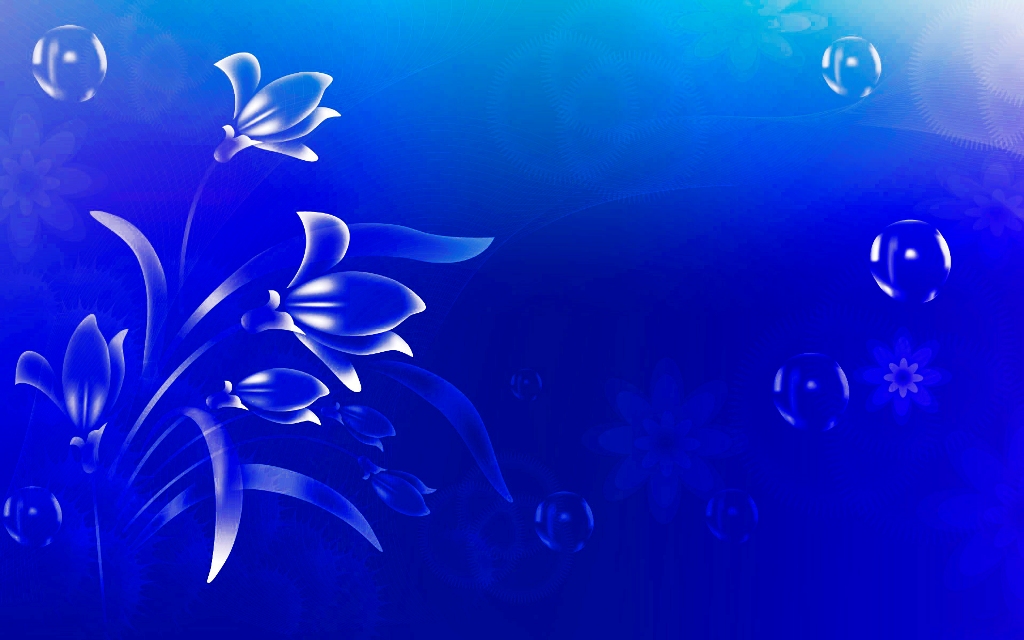 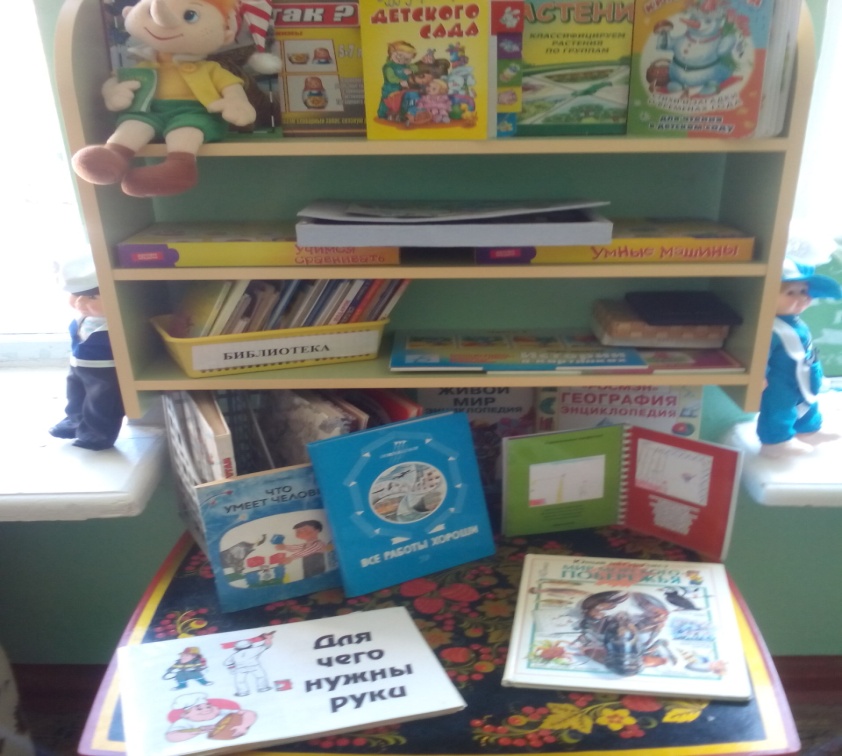 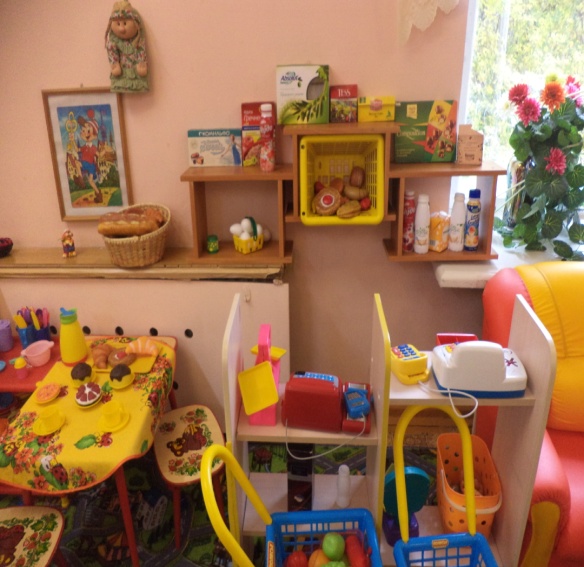 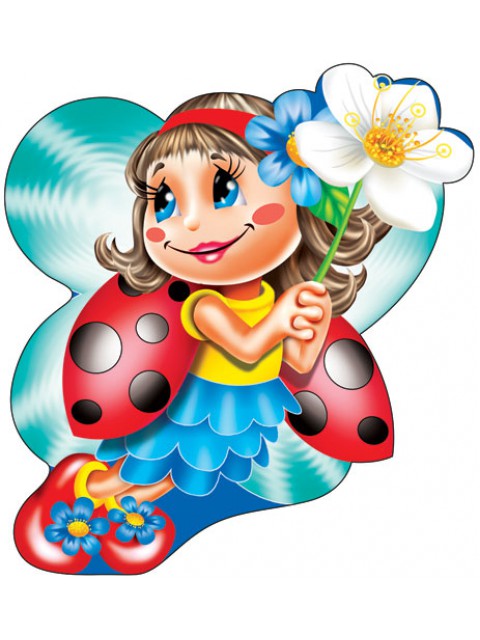 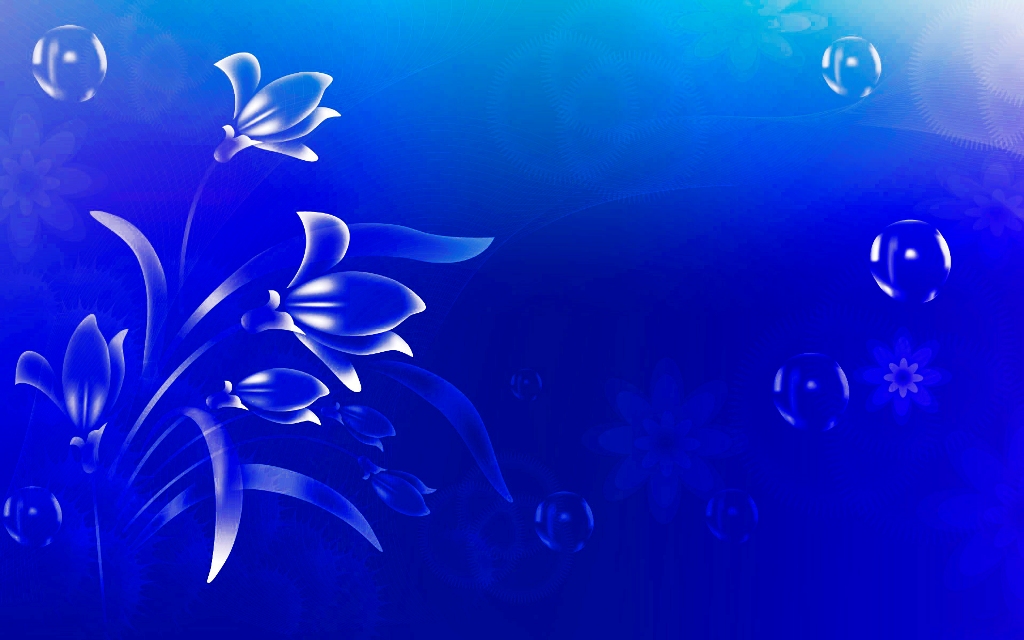 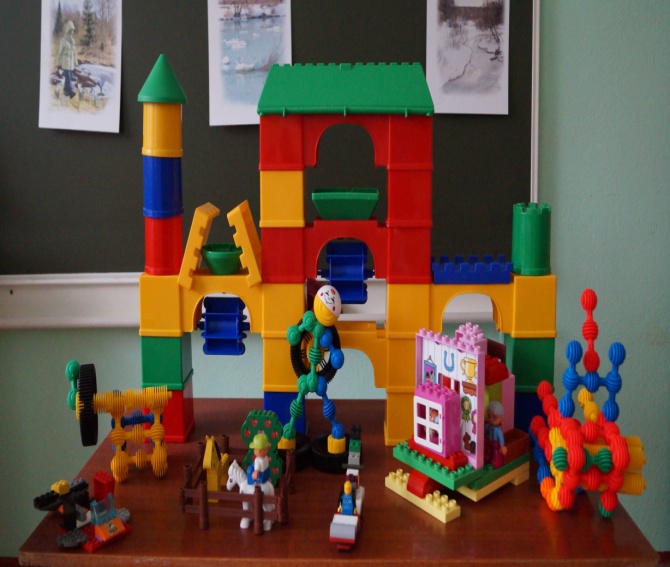 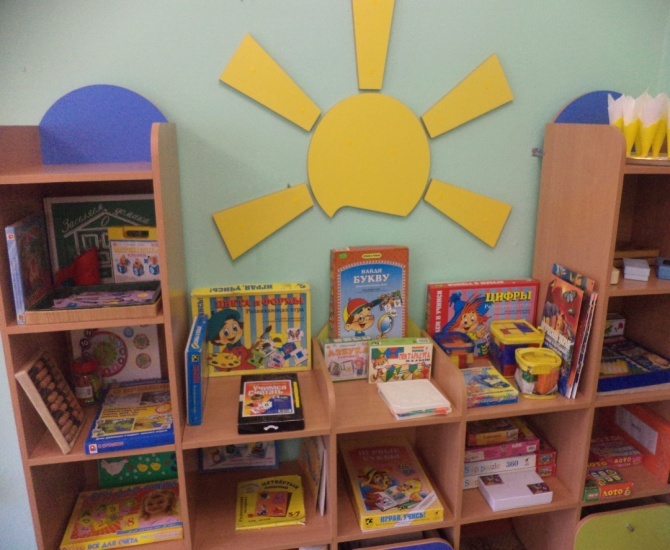 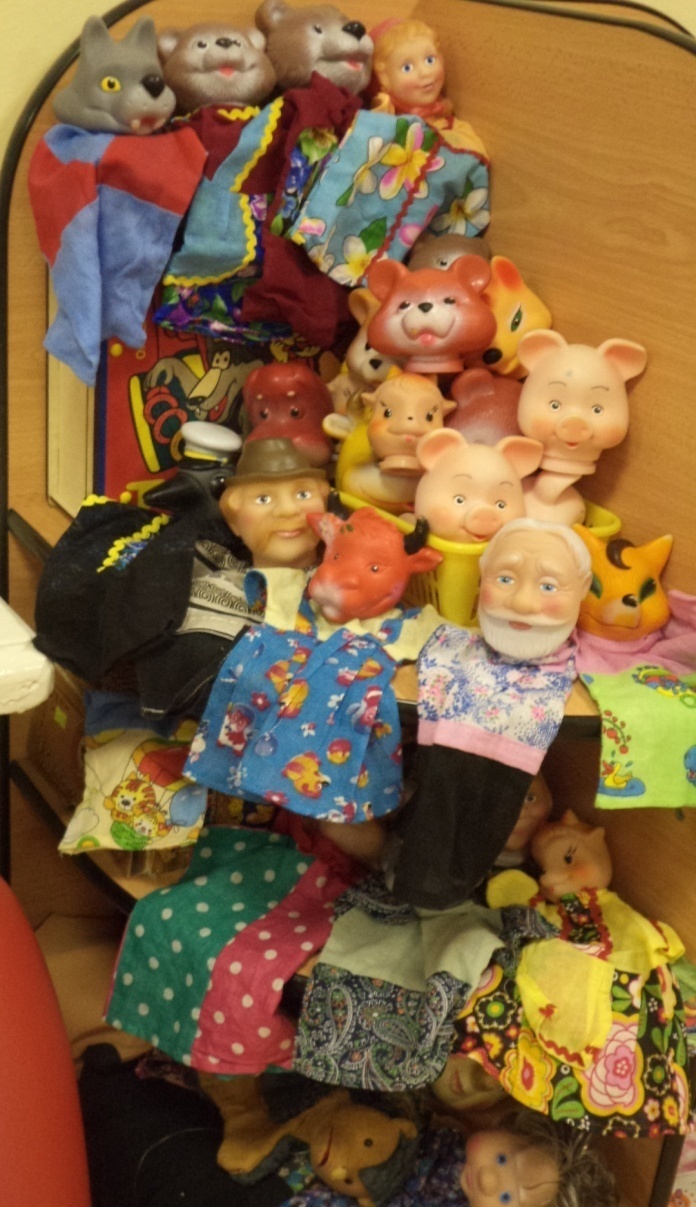 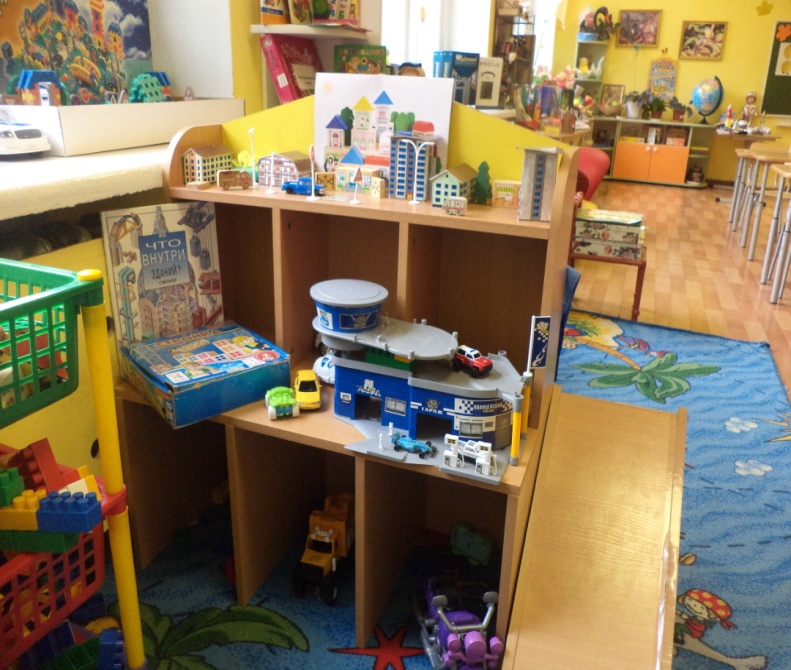 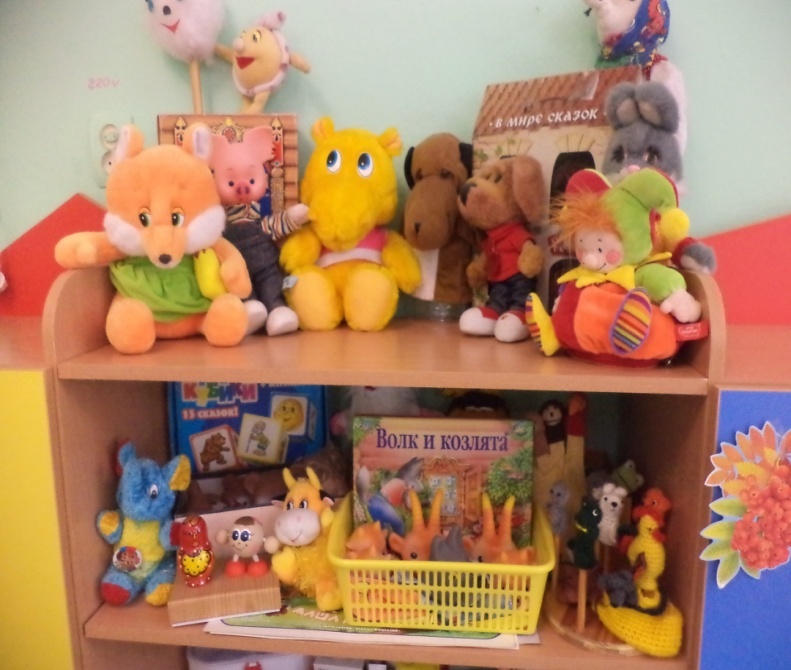 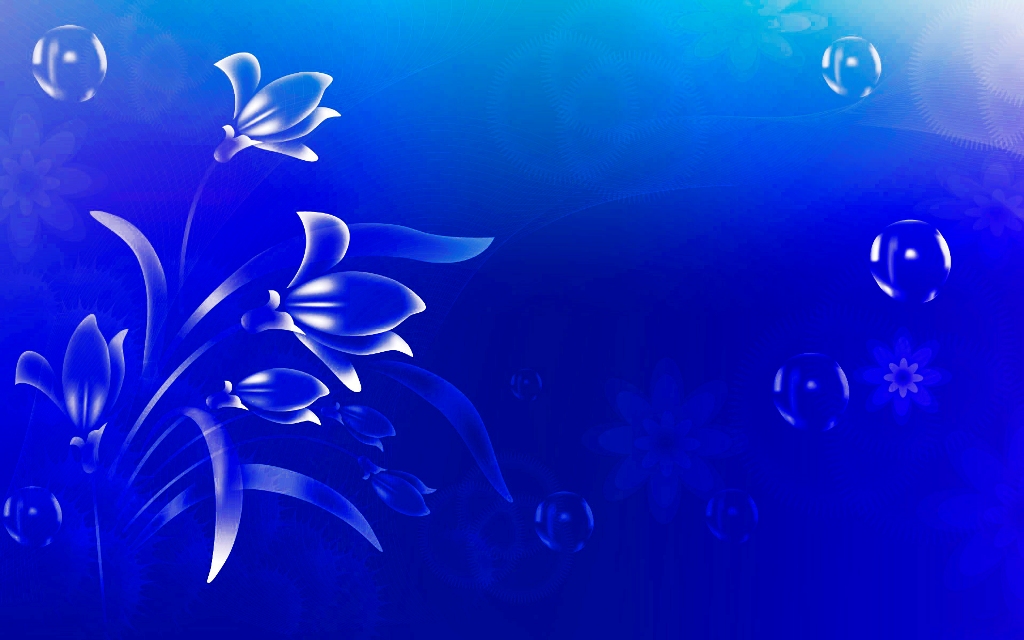 НАШ МУЗЫКАЛЬНЫЙ ЗАЛ
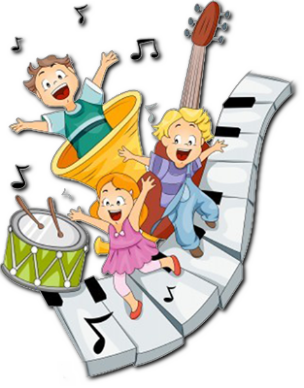 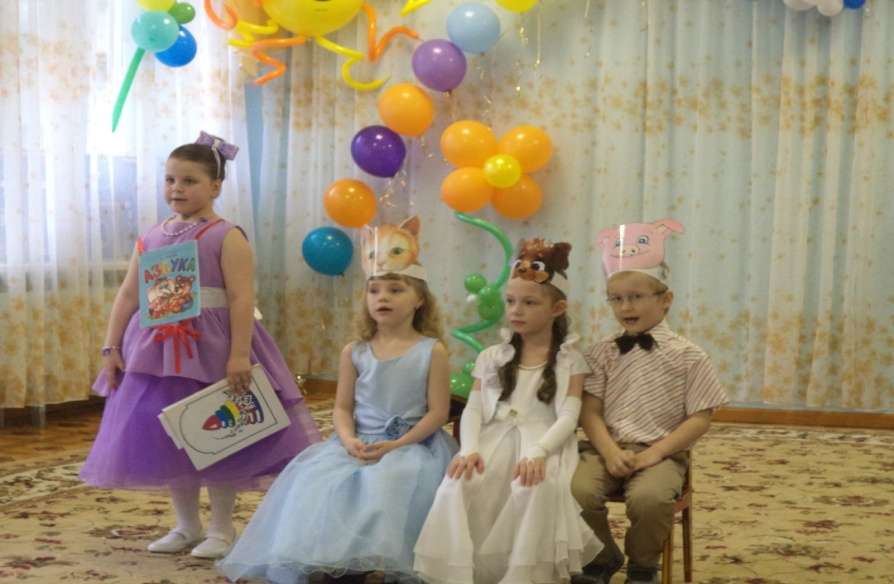 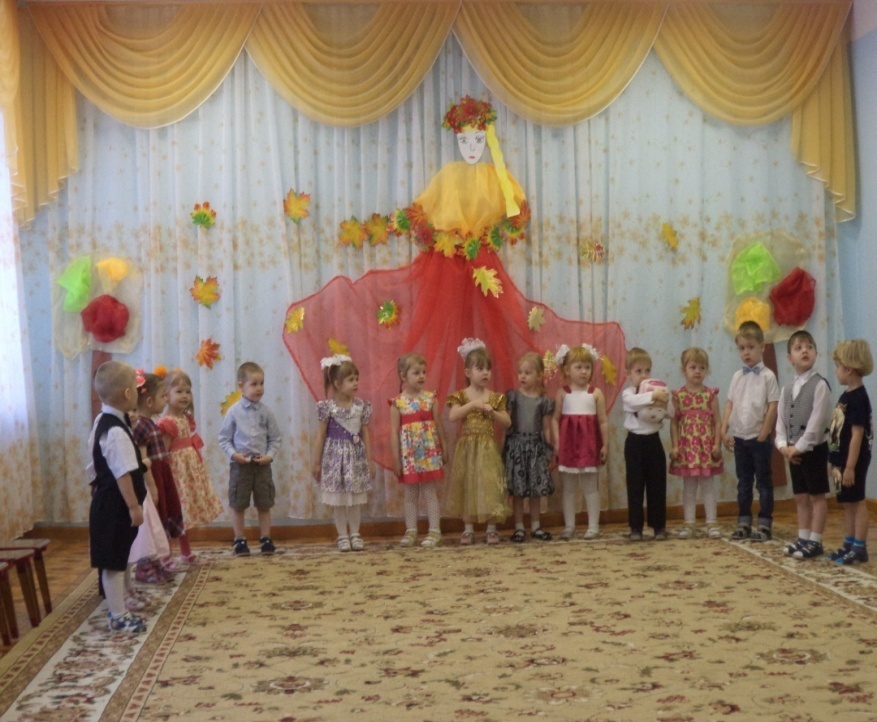 Любим музыку и сказки,Наши песенки и пляски,Любим игры в день рожденья,Любим праздник и веселье!
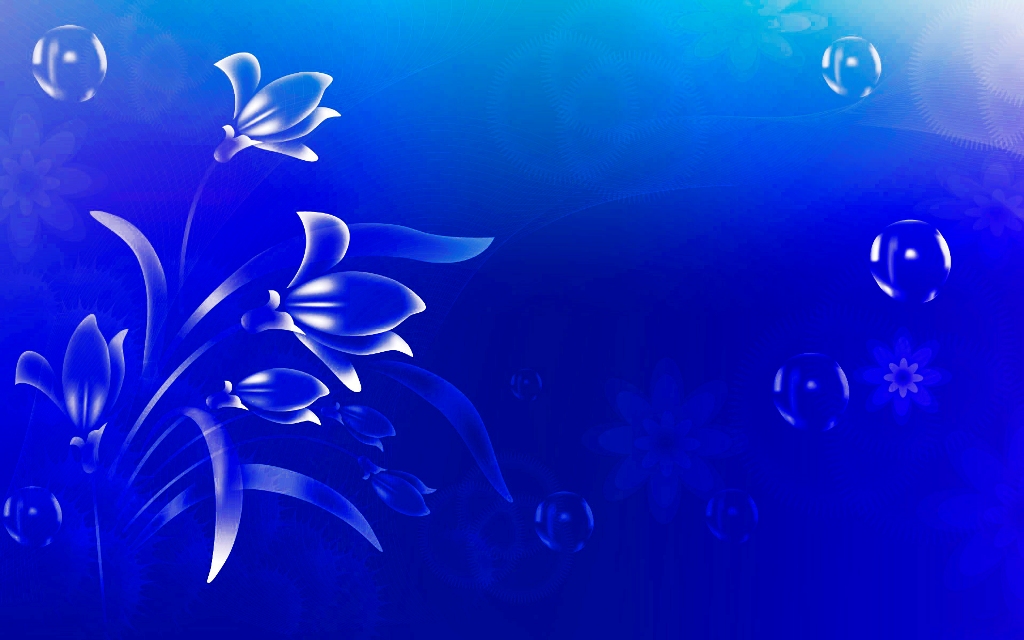 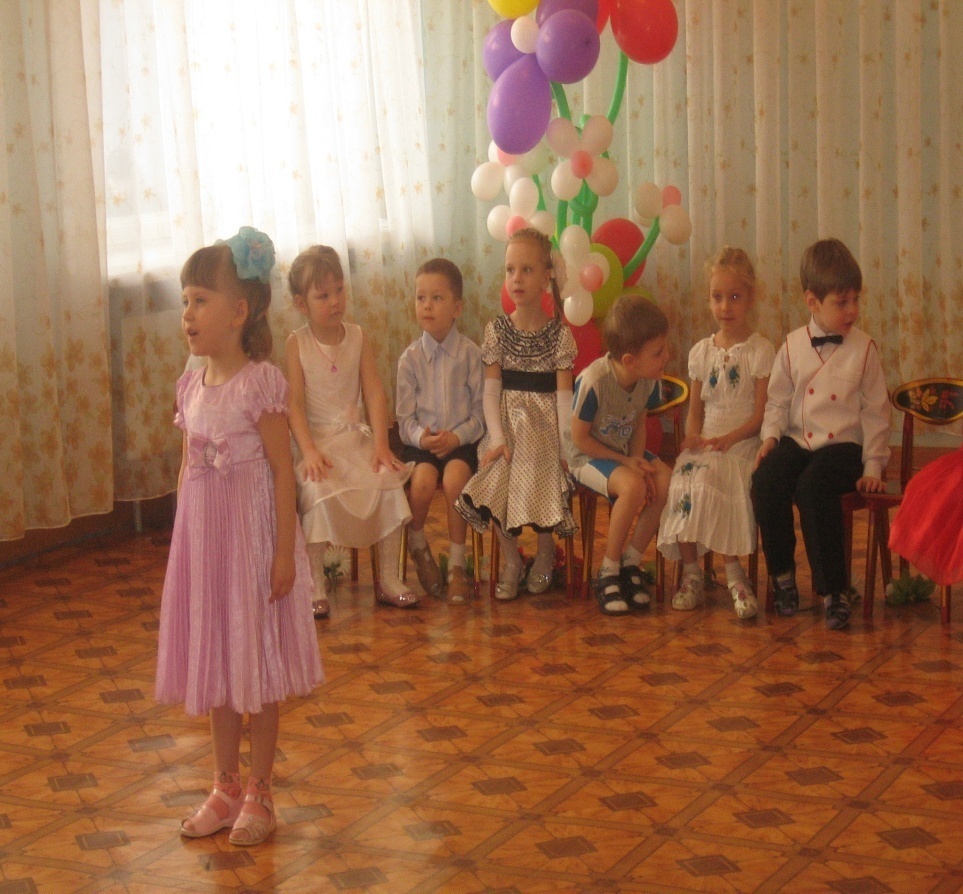 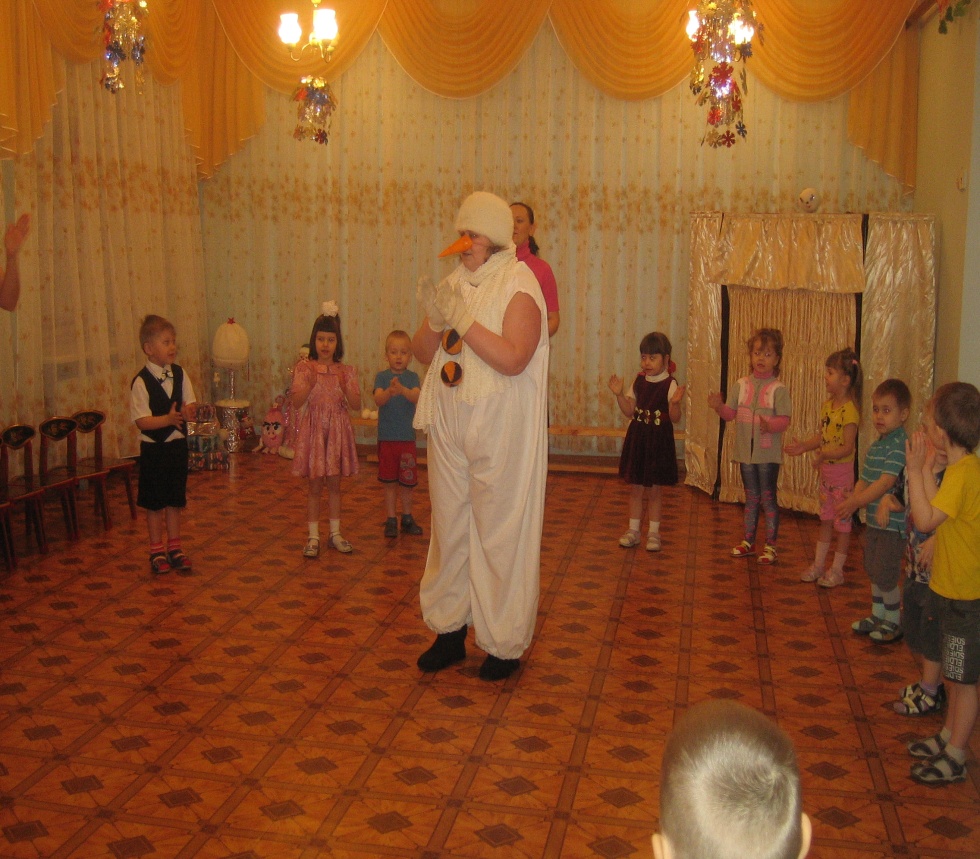 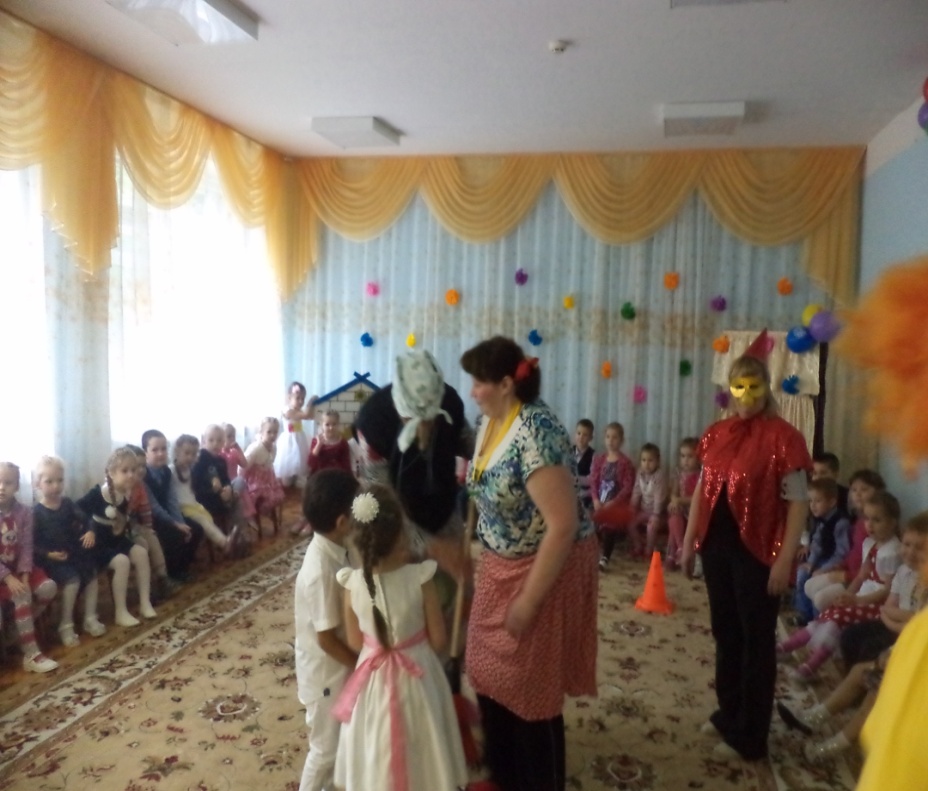 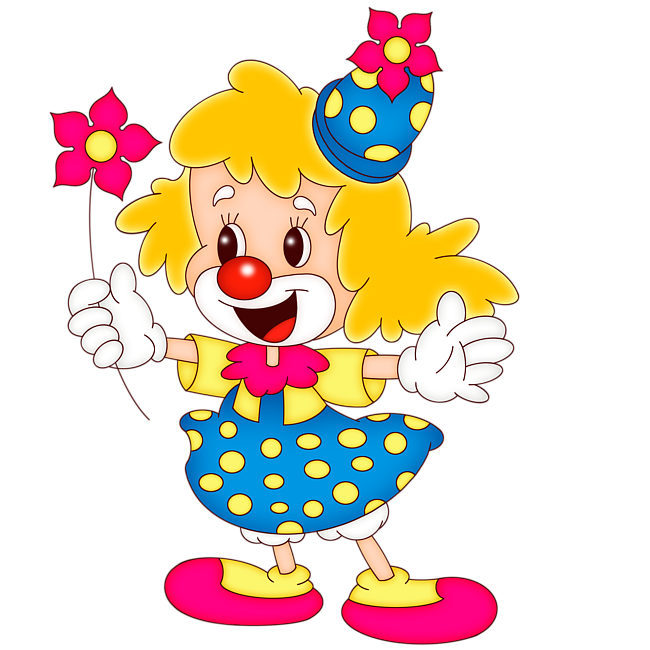 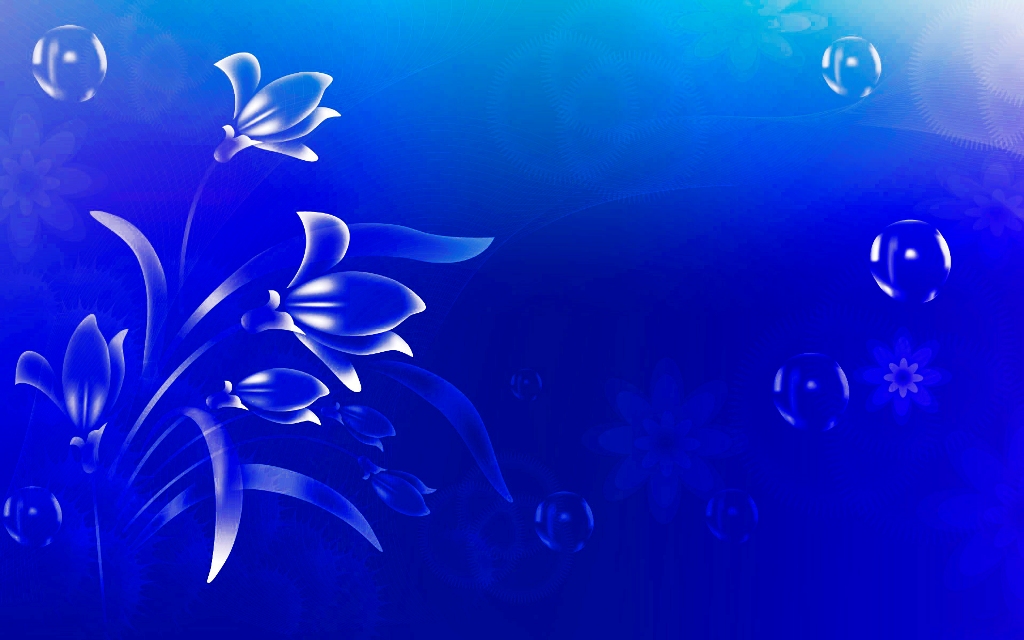 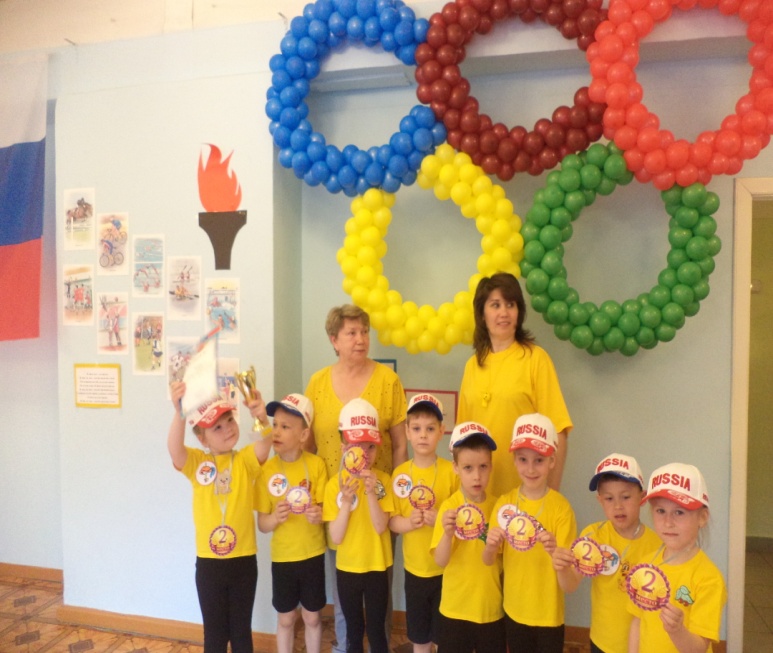 Мы живем в саду, не тужим,
С физкультурой крепко дружим
«Физкульт – Ура!»
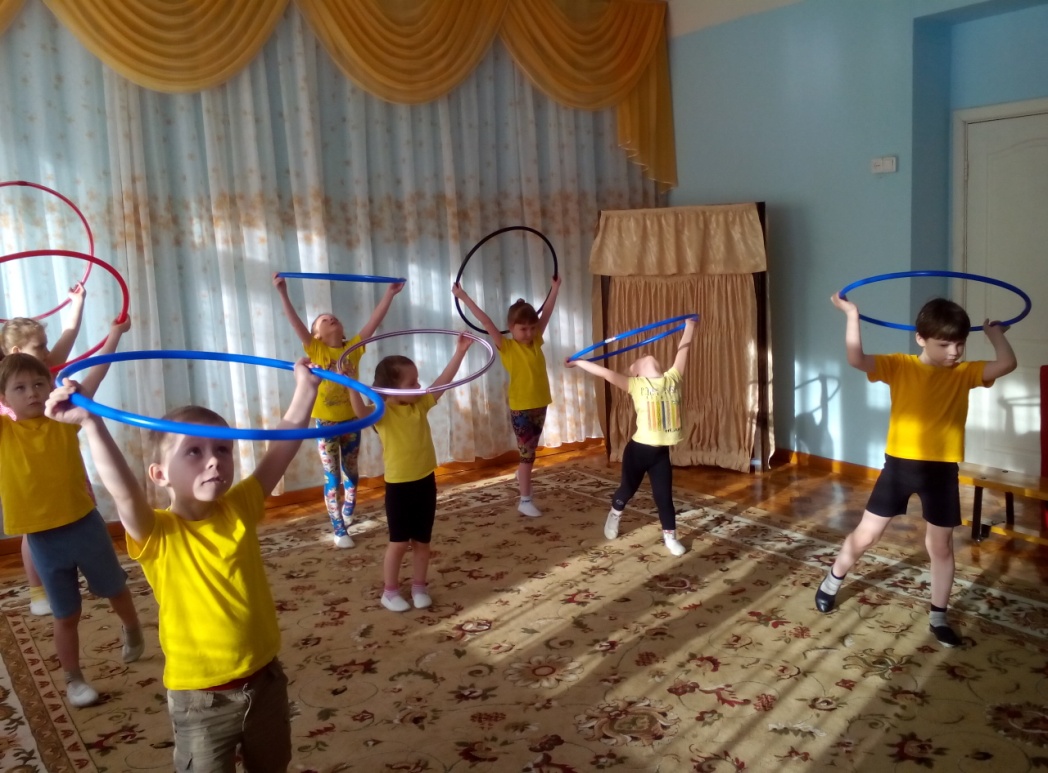 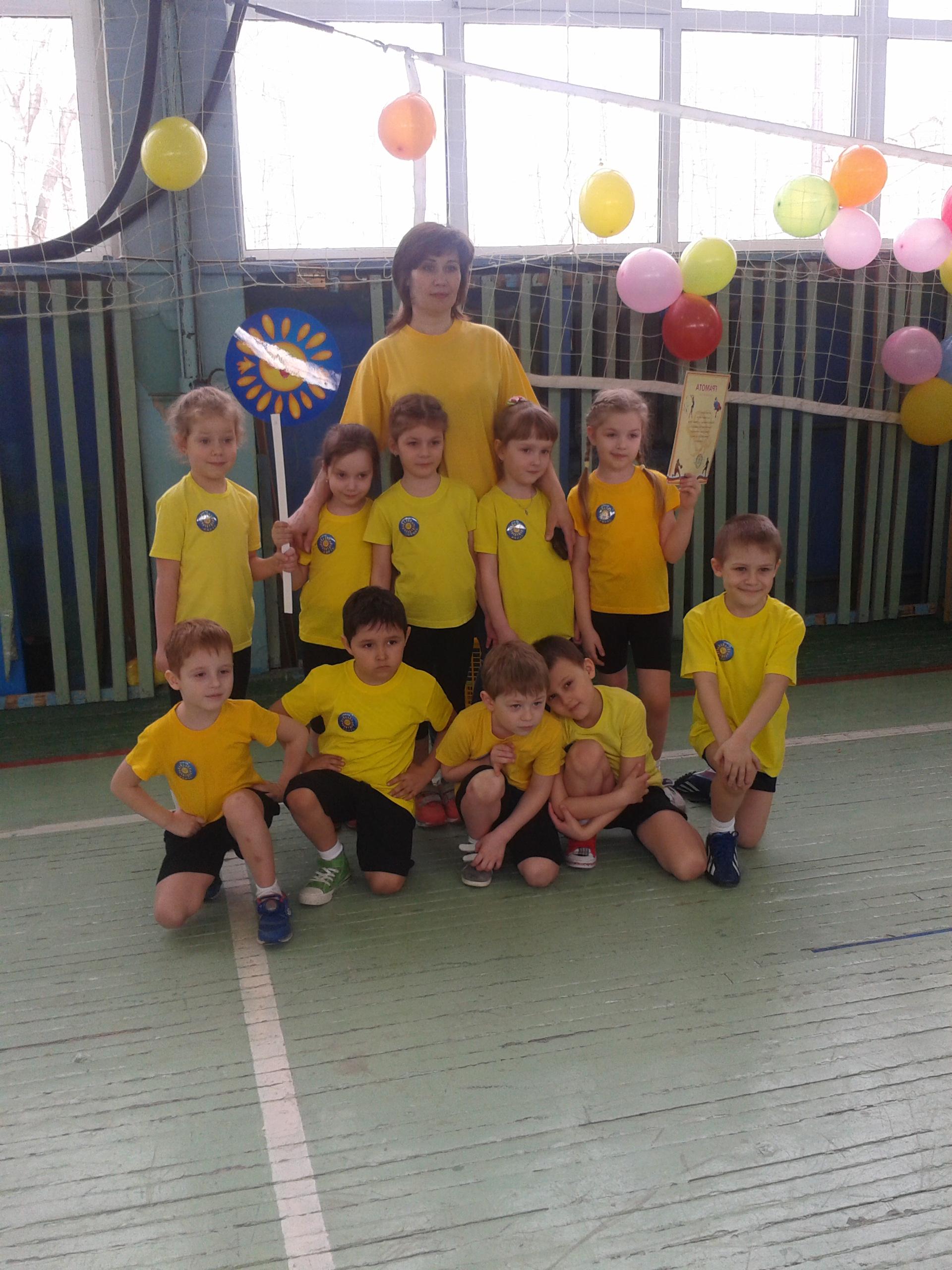 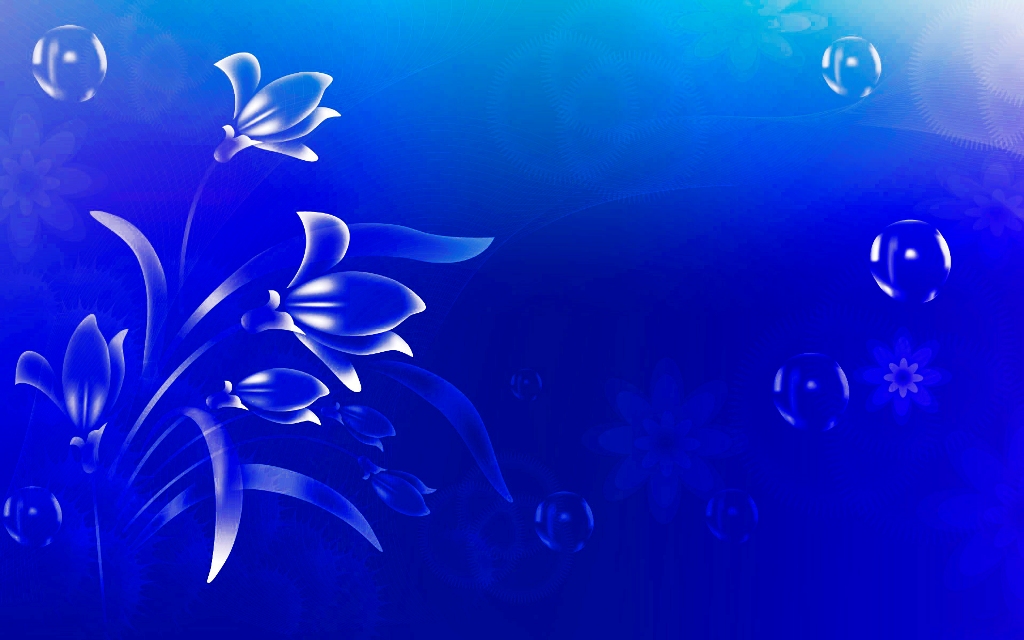 Как мы занимаемся
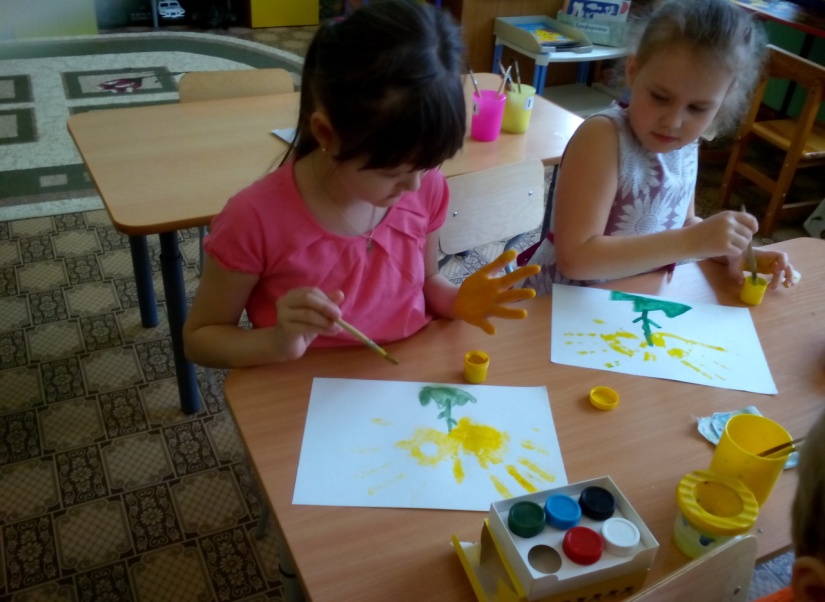 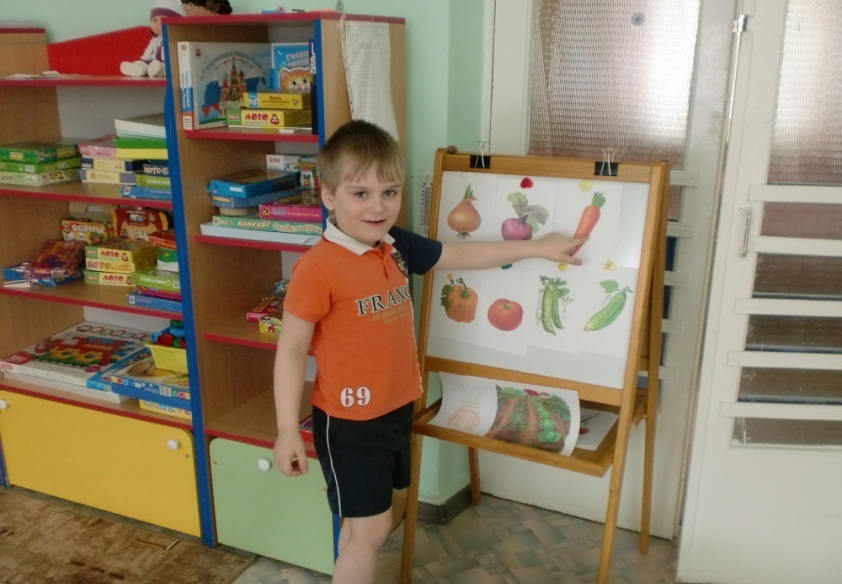 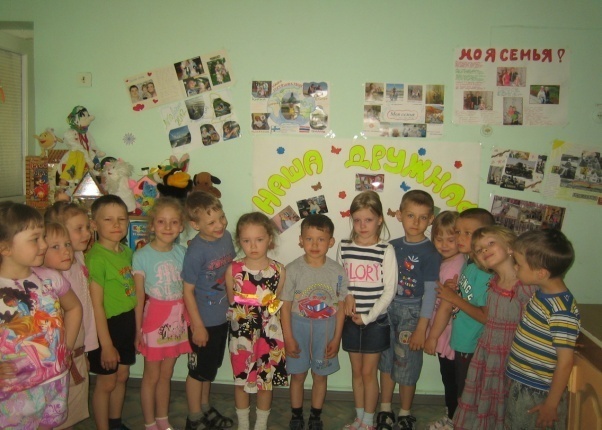 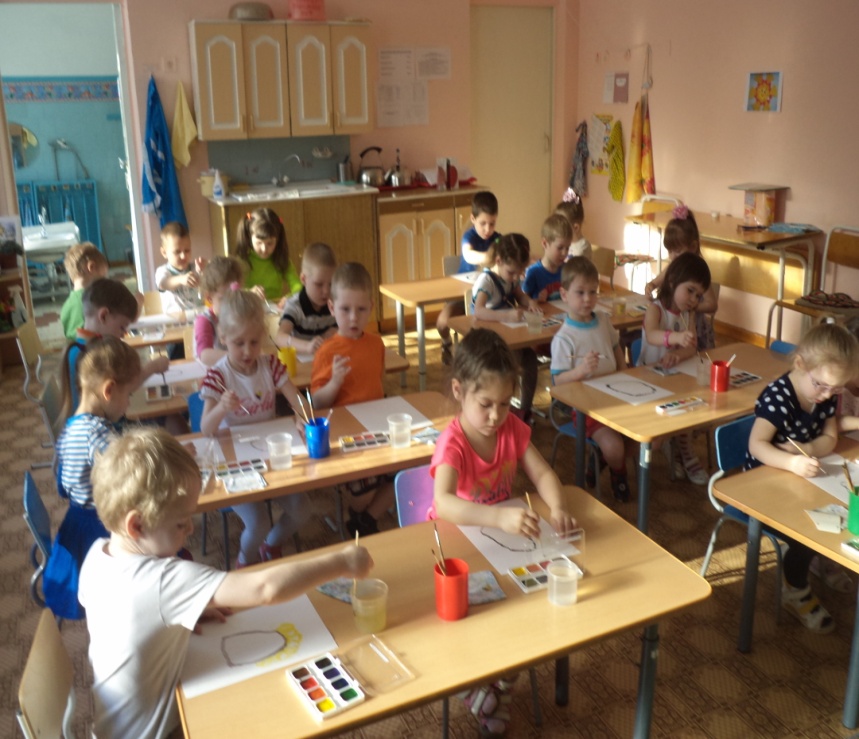 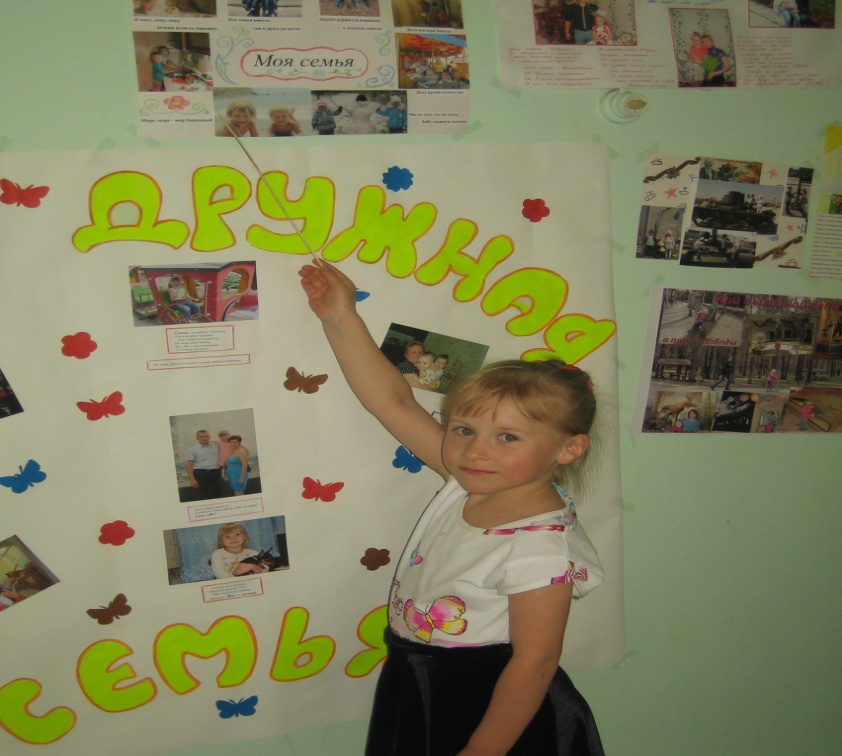 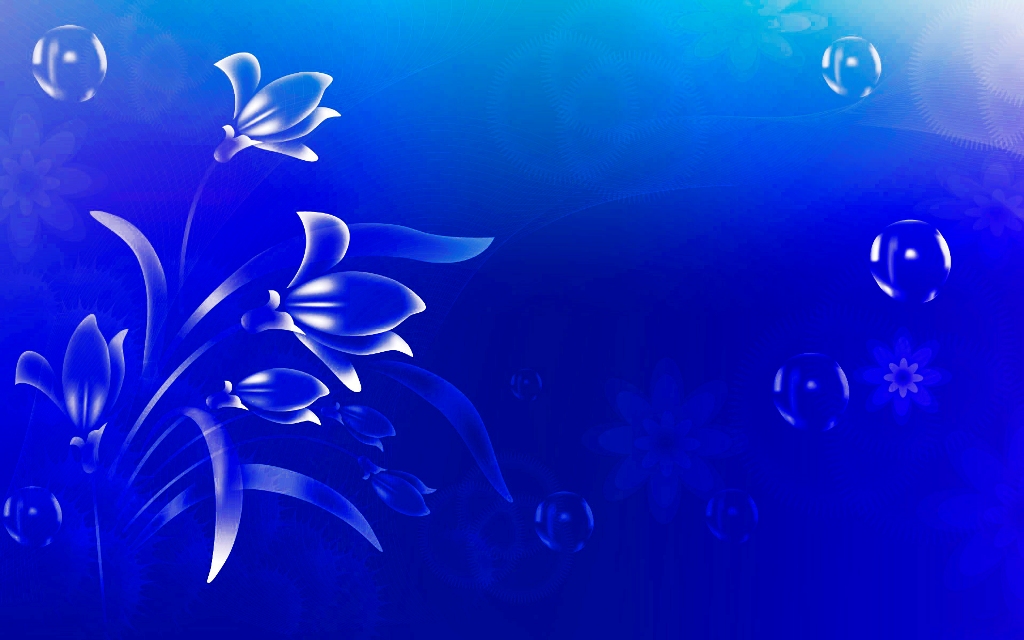 Играем
Творим
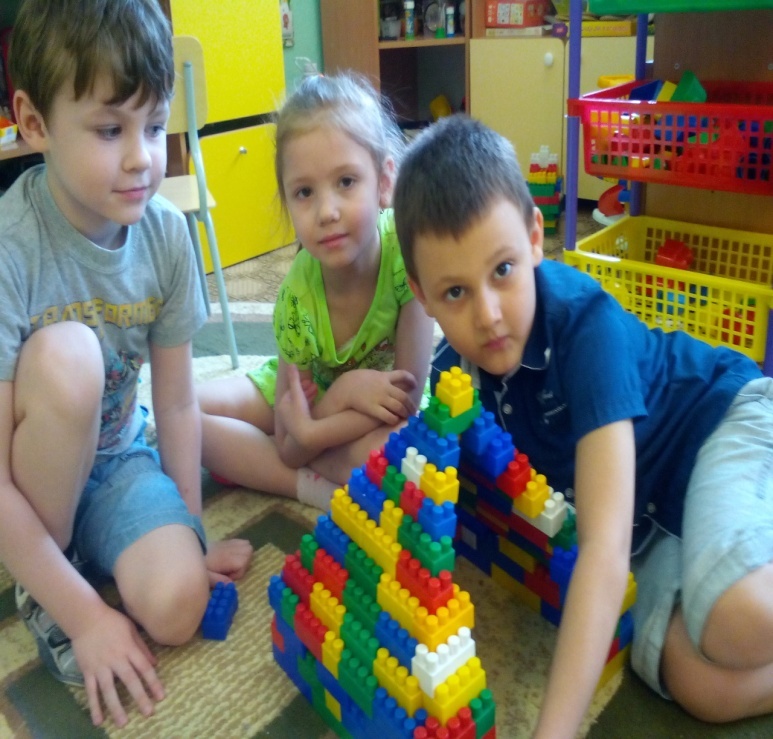 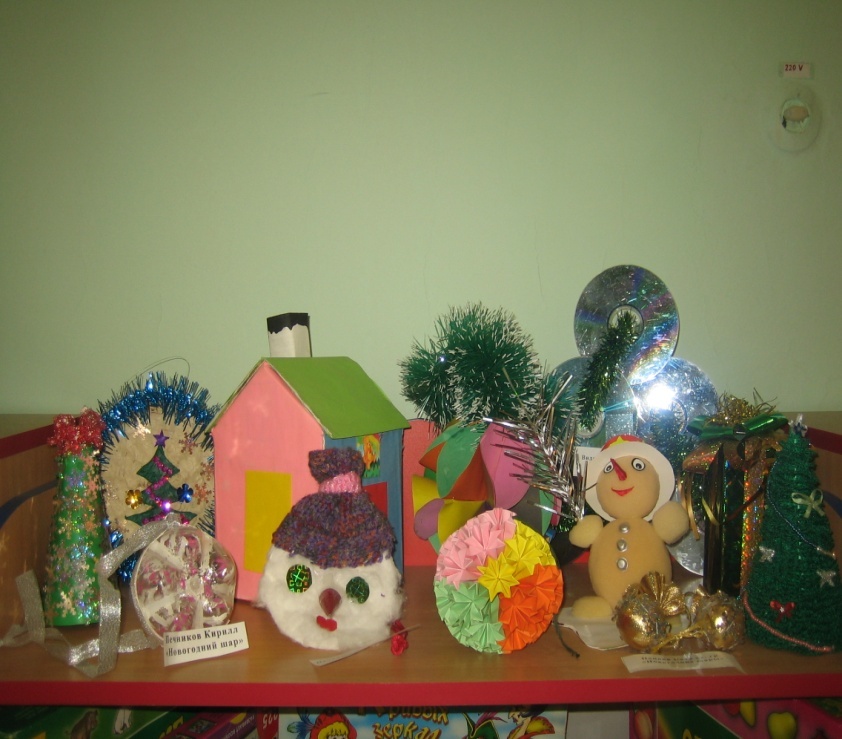 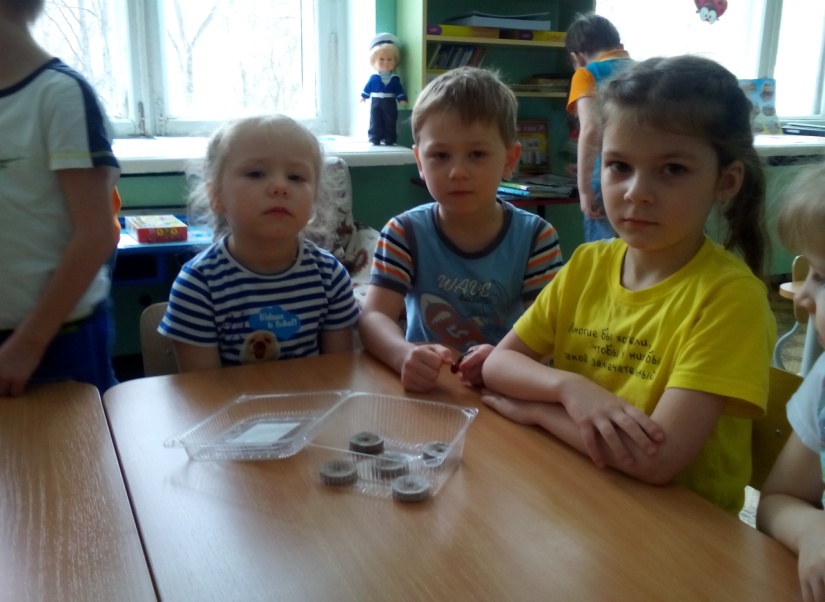 Познаем
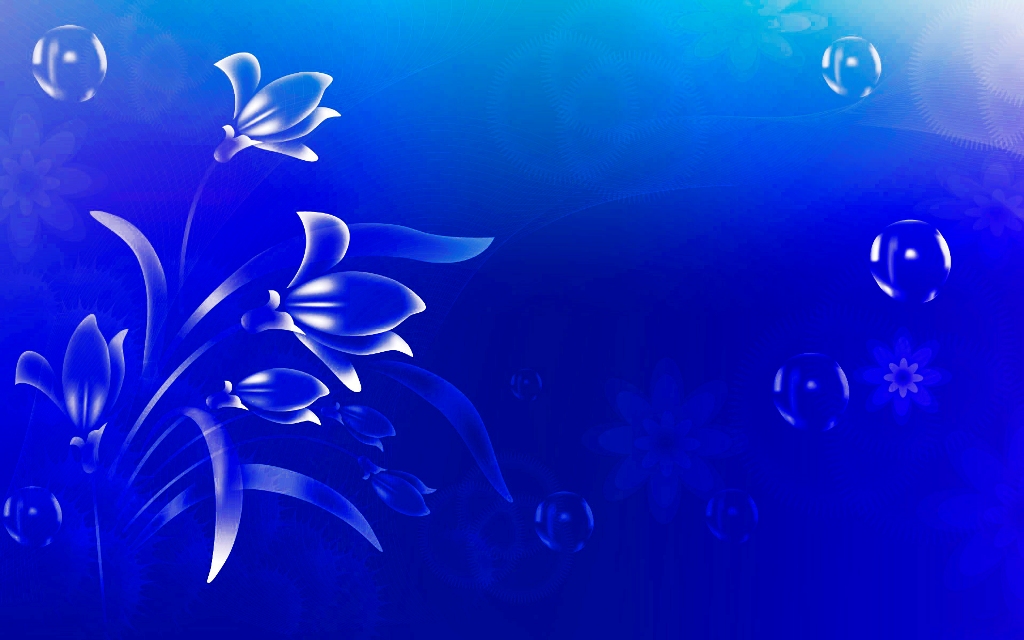 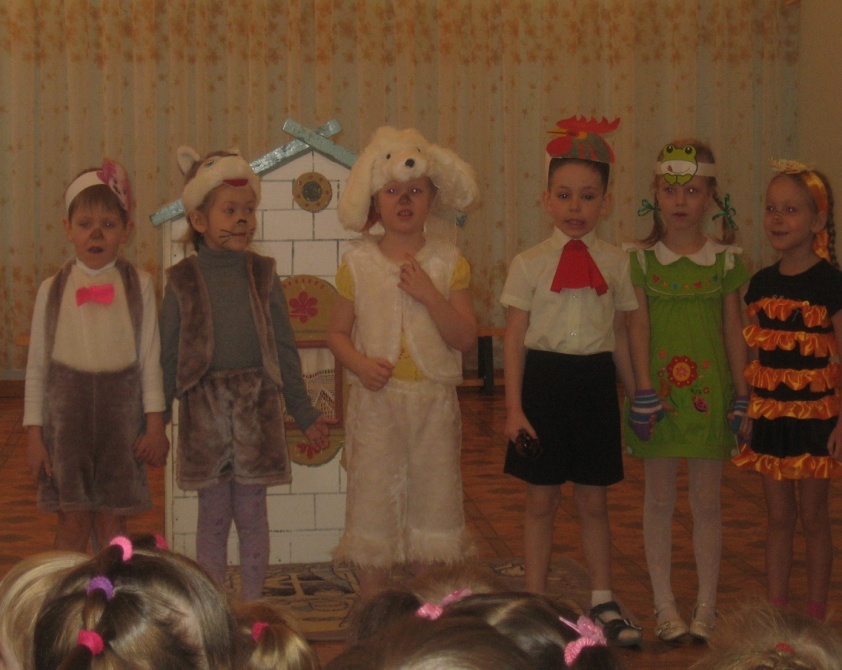 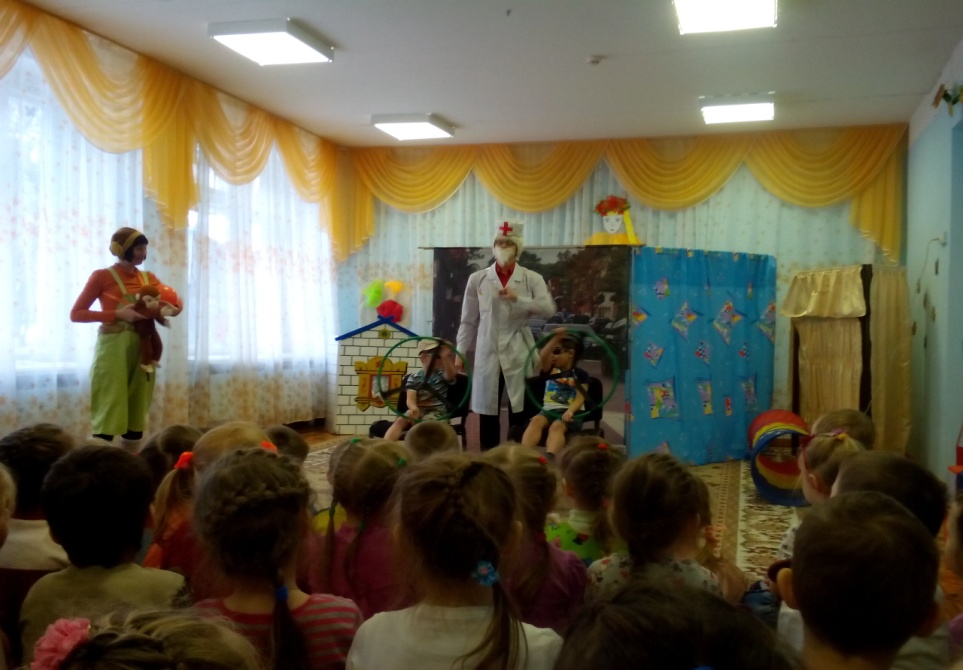 Наши 
таланты
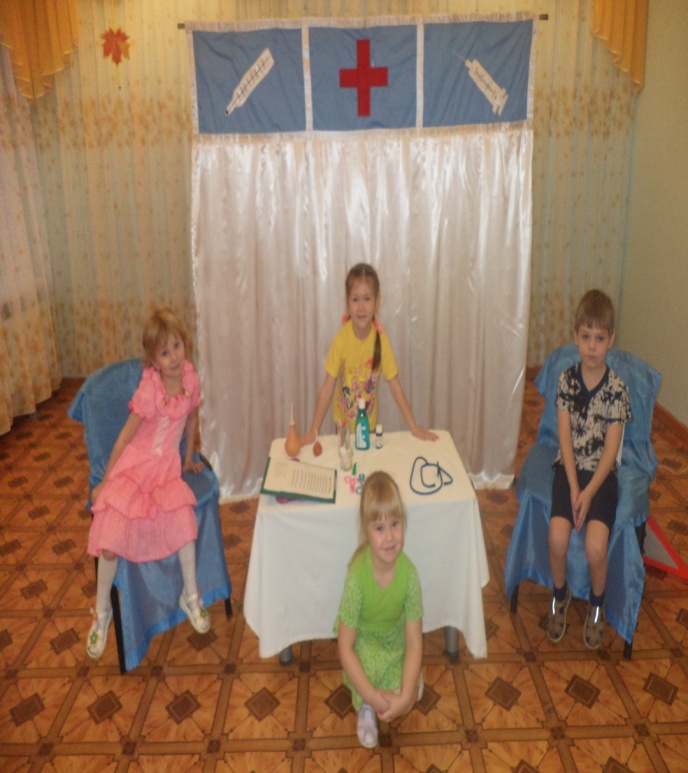 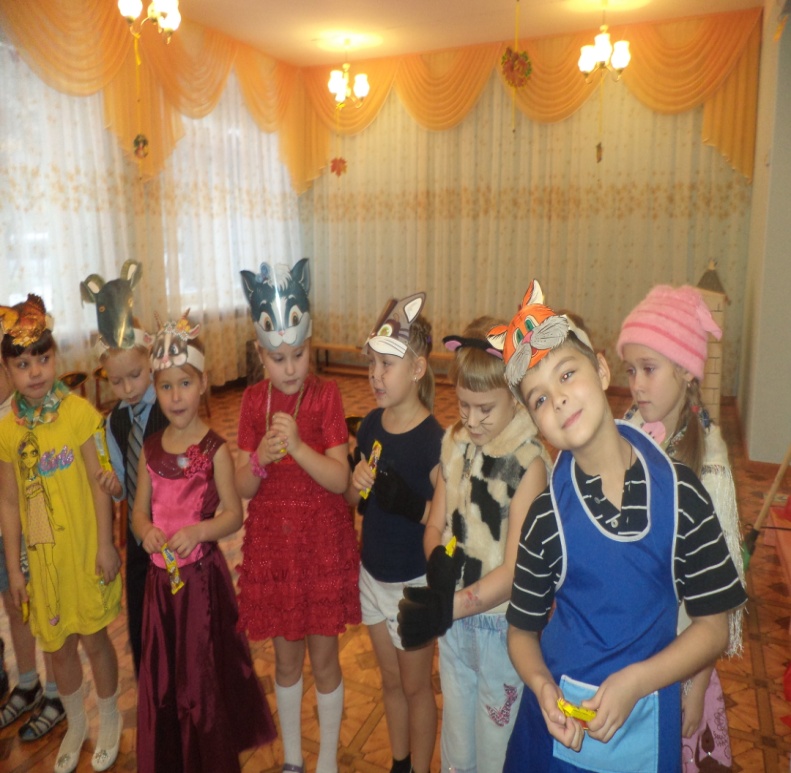 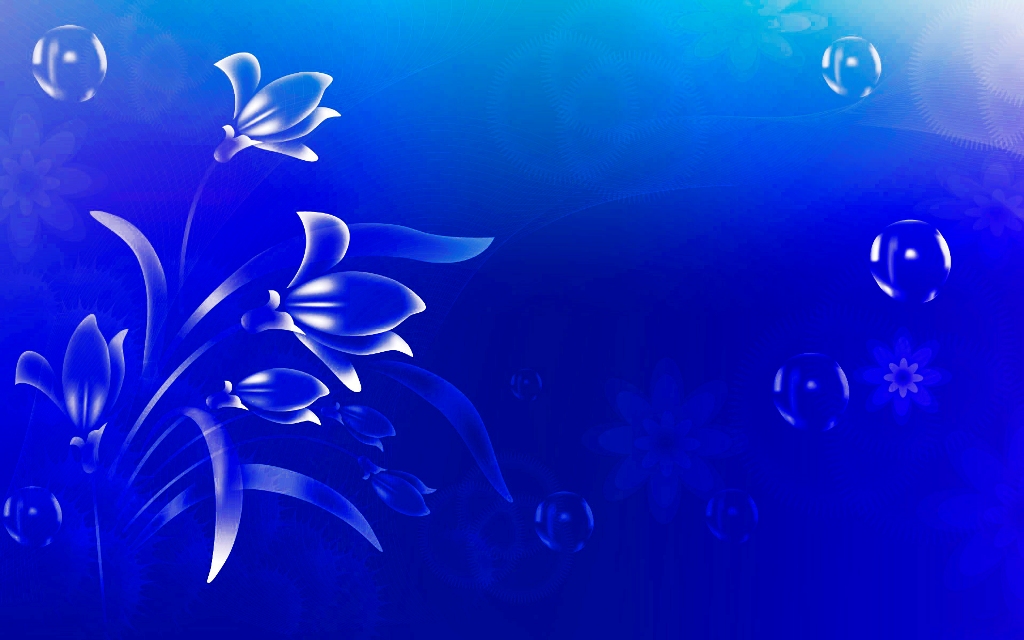 Как мы играем
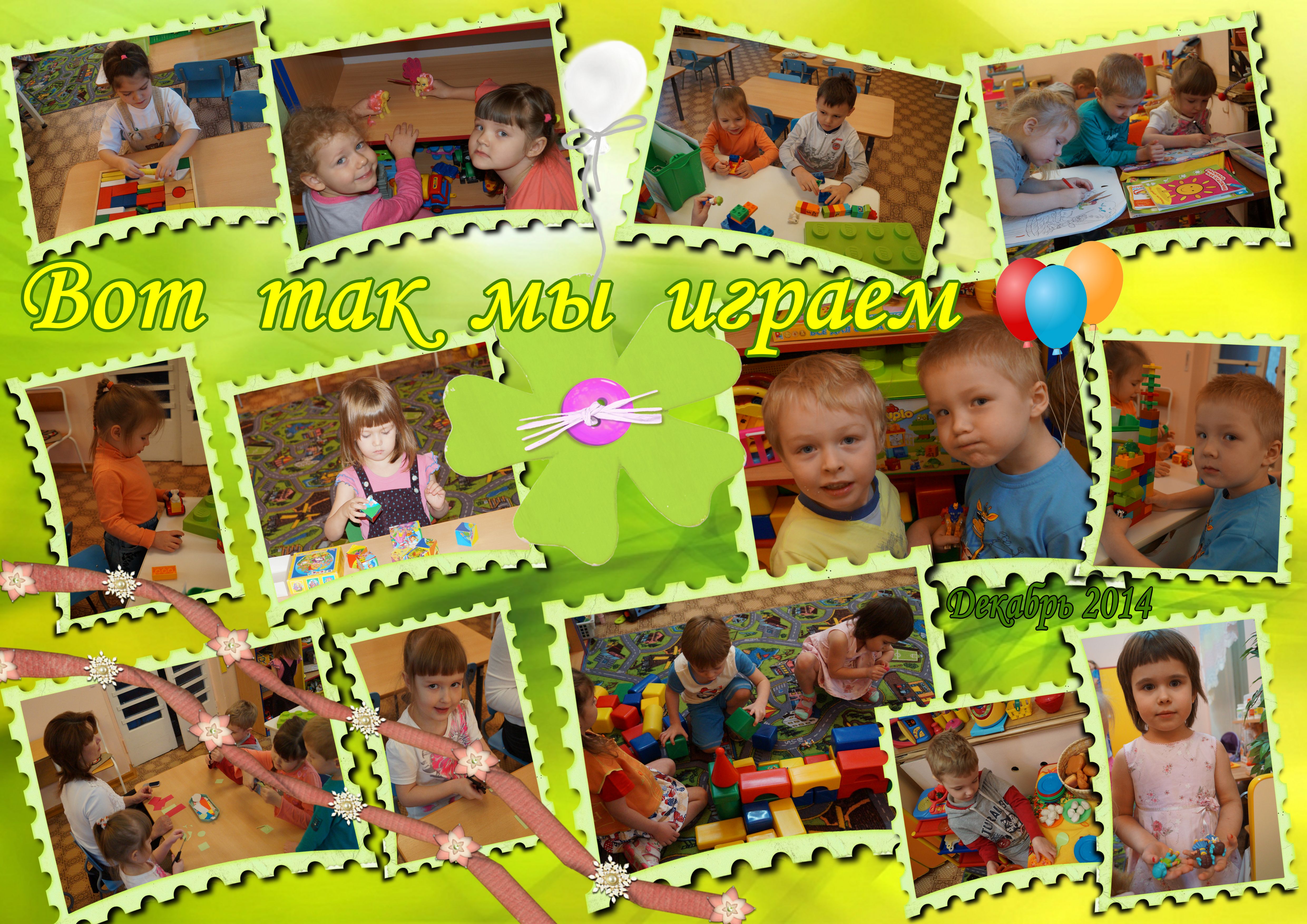 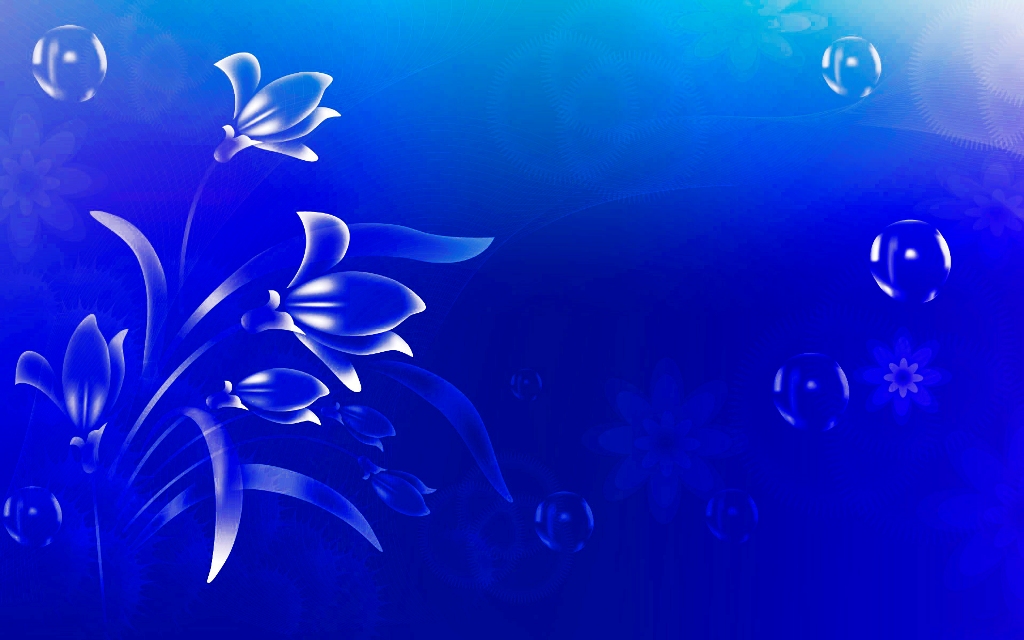 Познаем мир природы
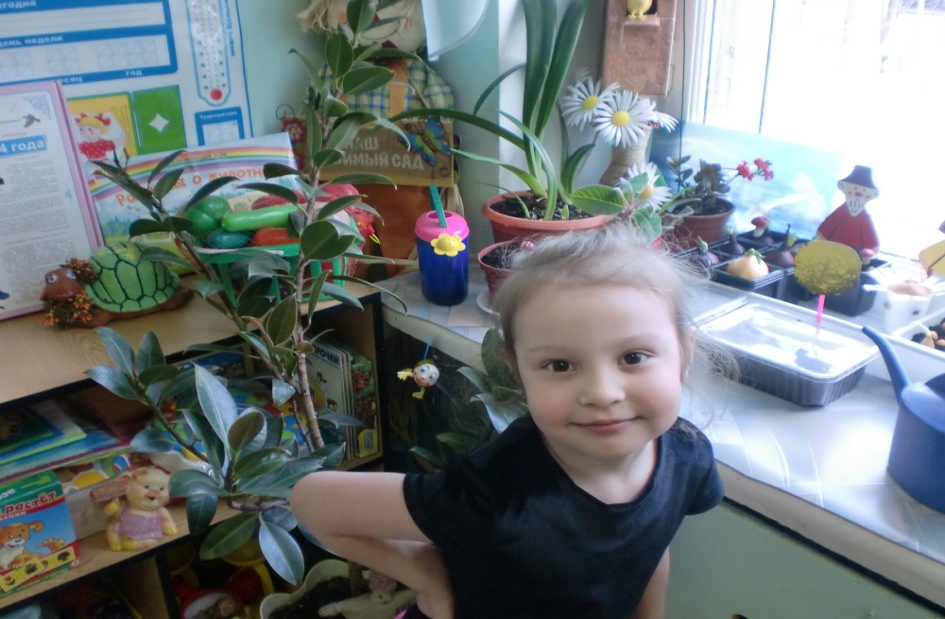 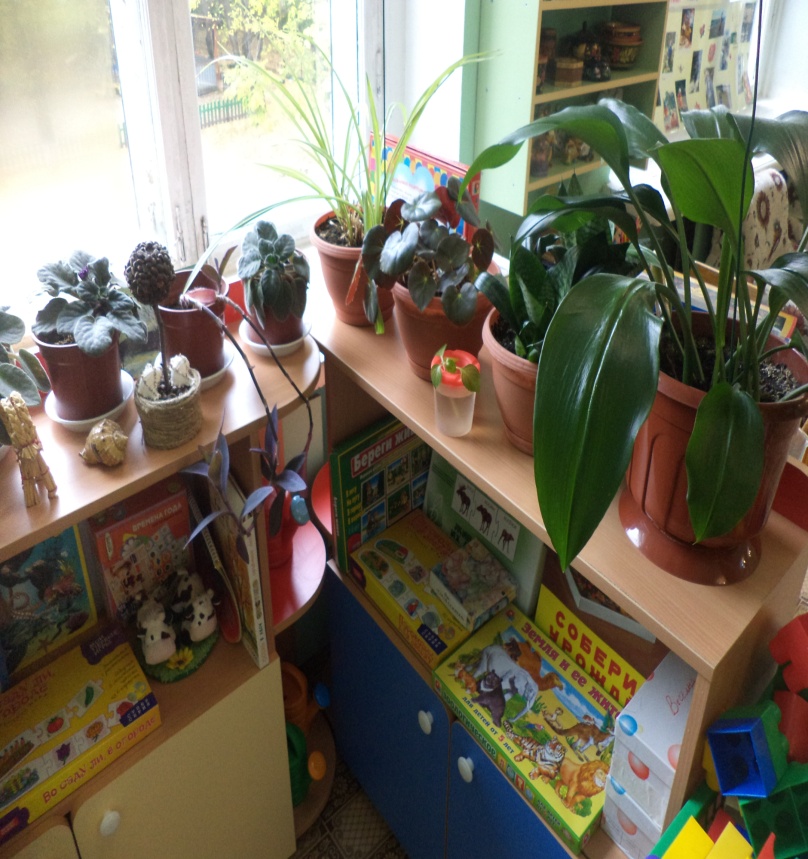 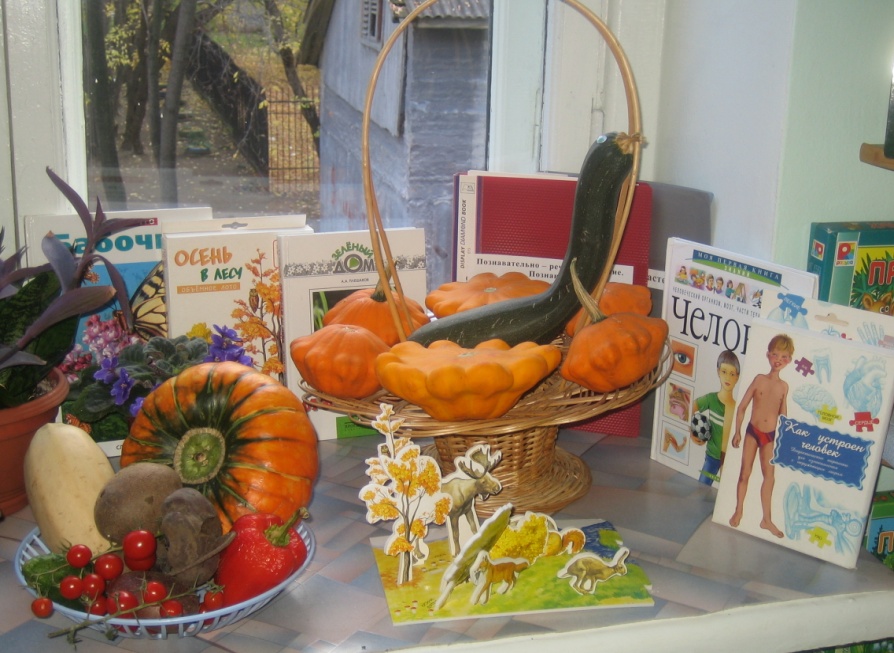 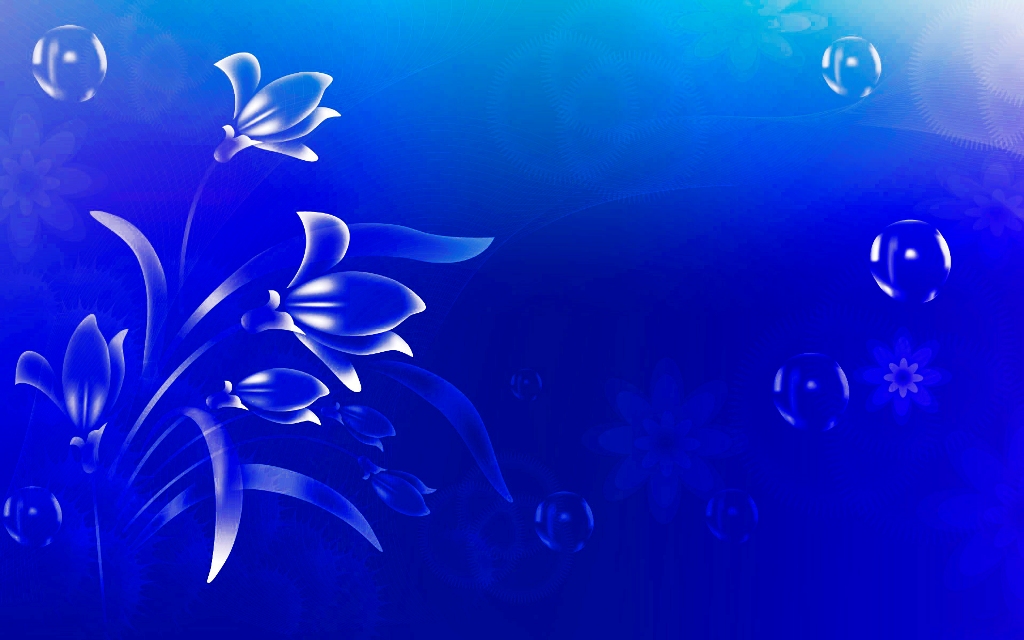 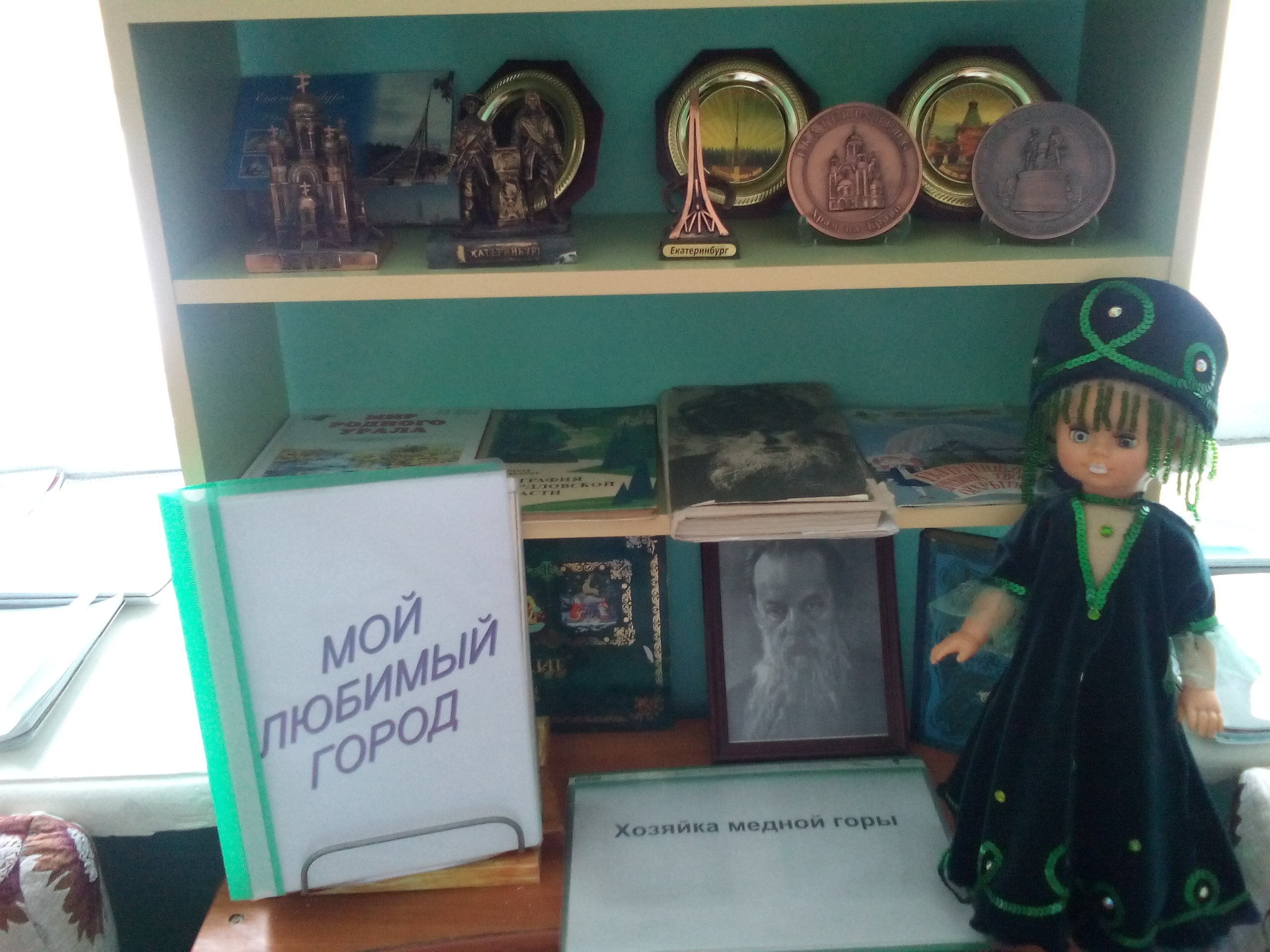 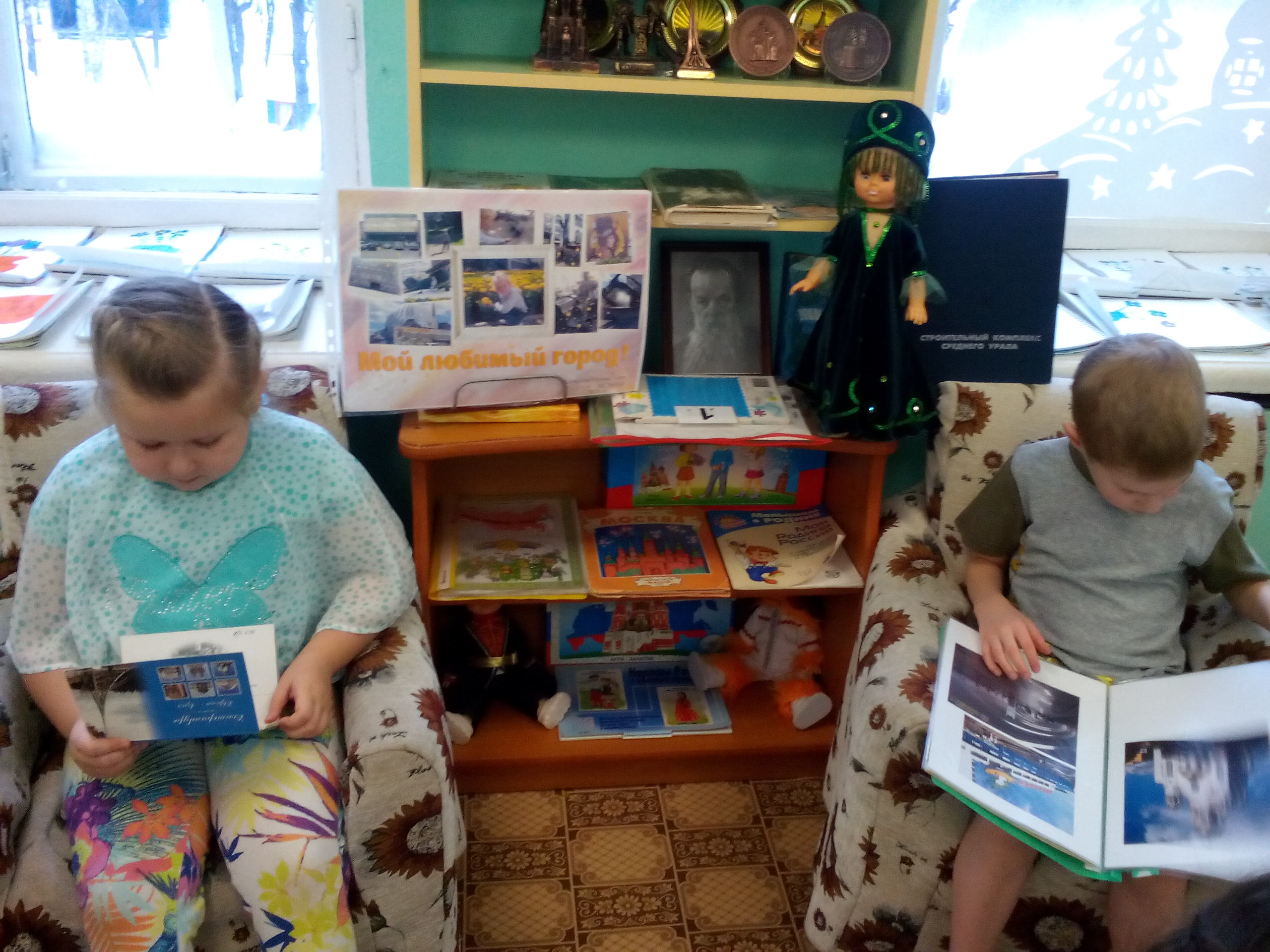 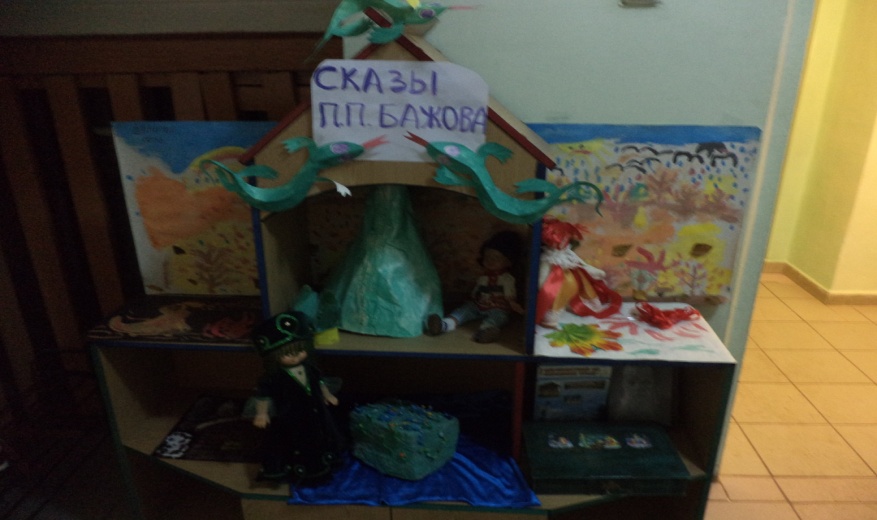 Мой  край родной
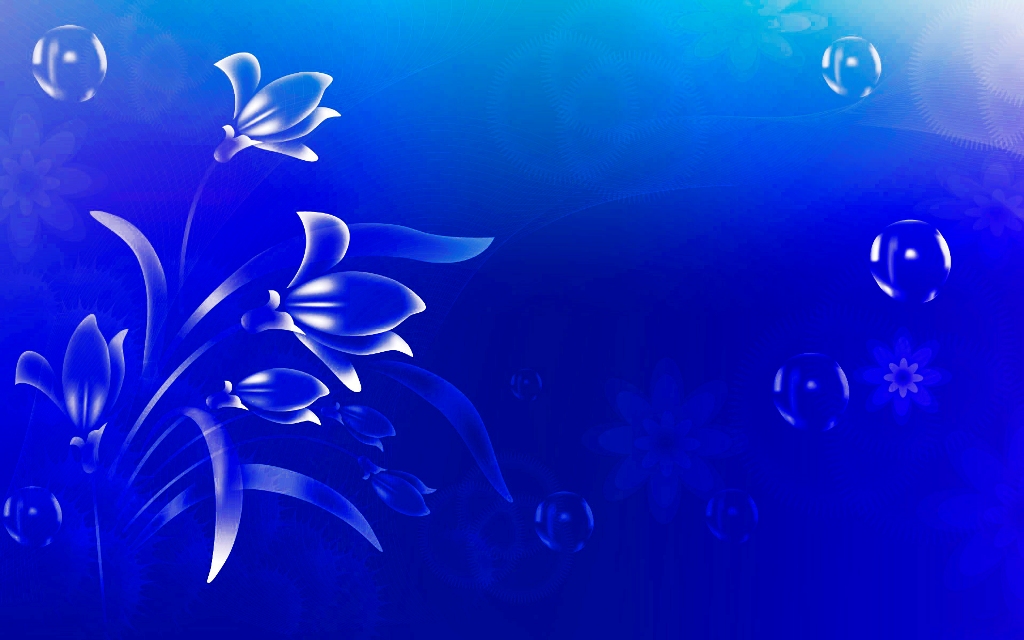 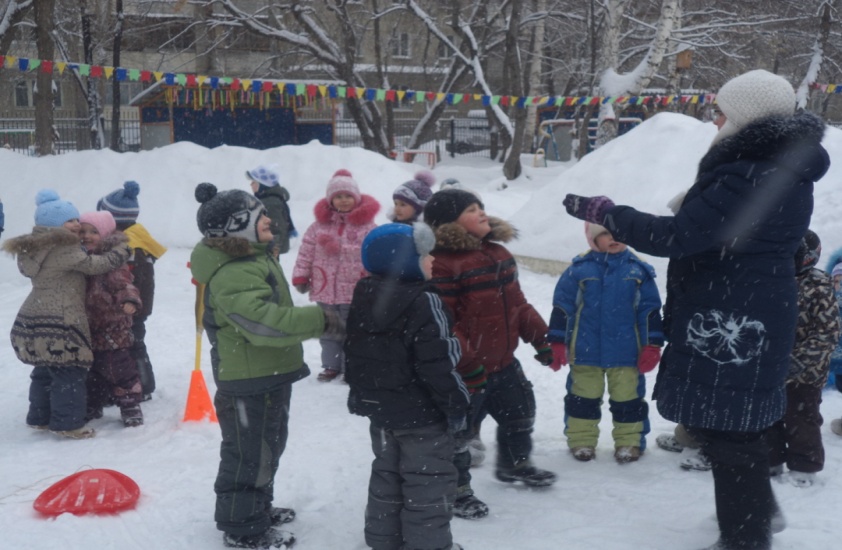 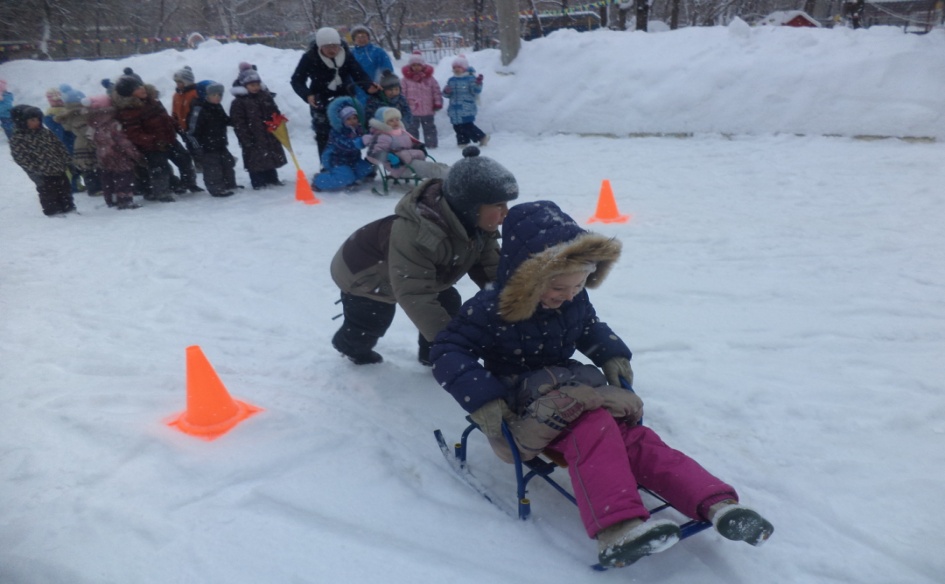 Как мы гуляем
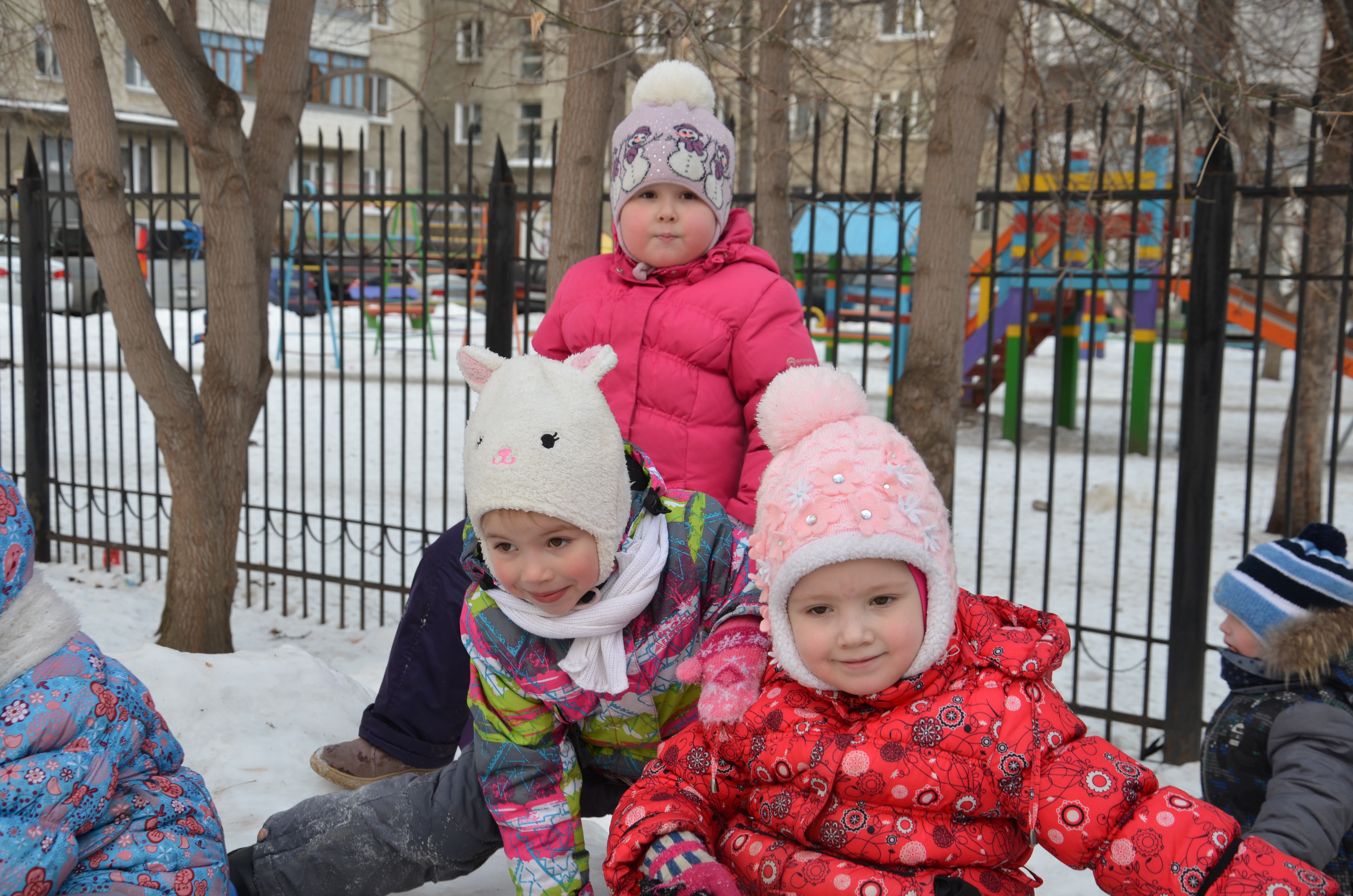 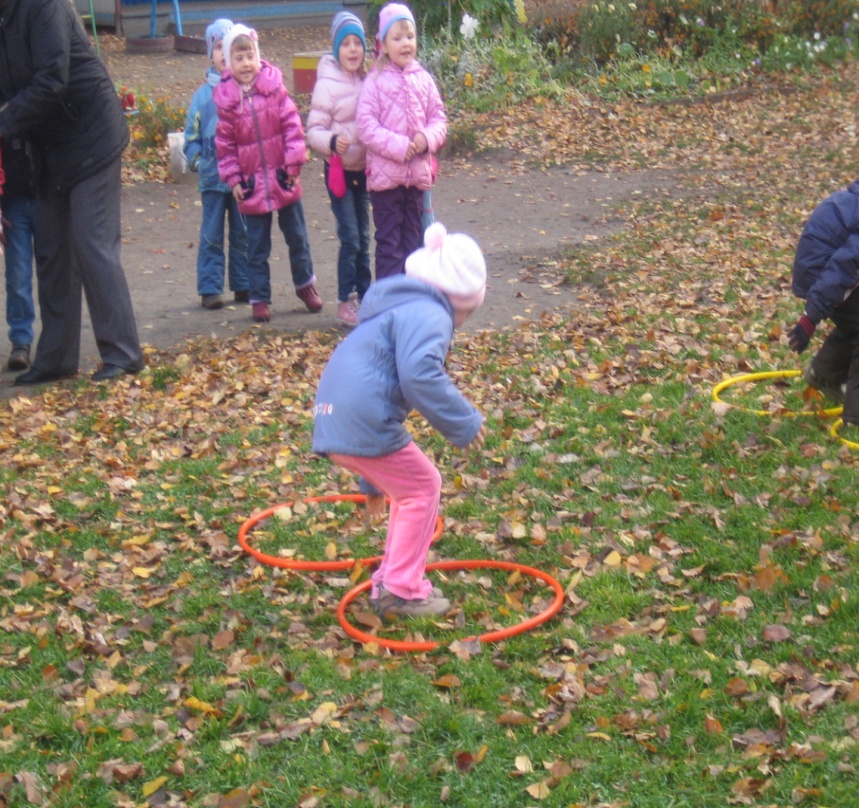 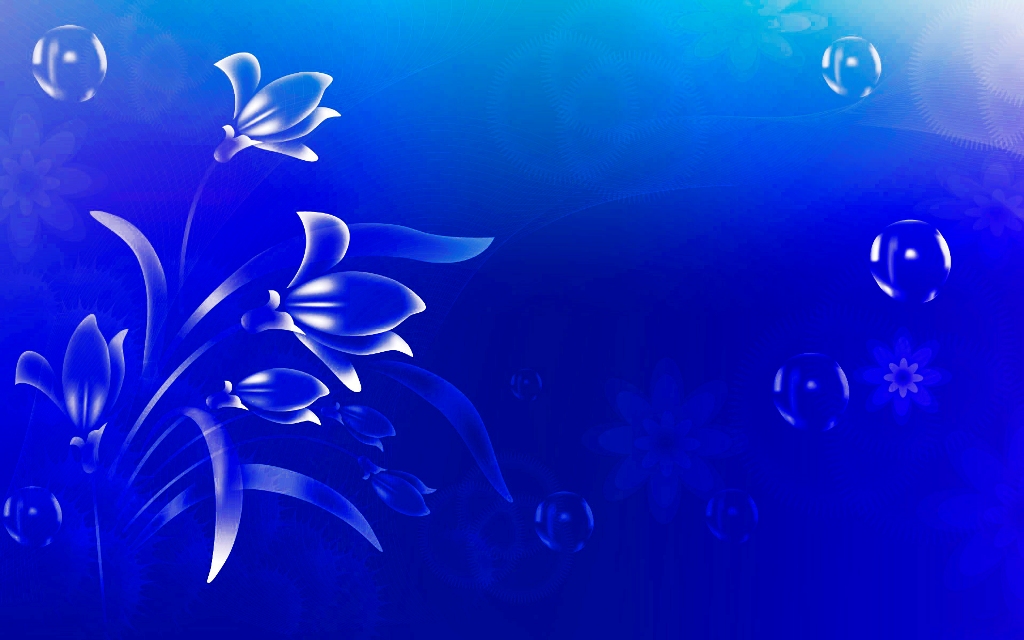 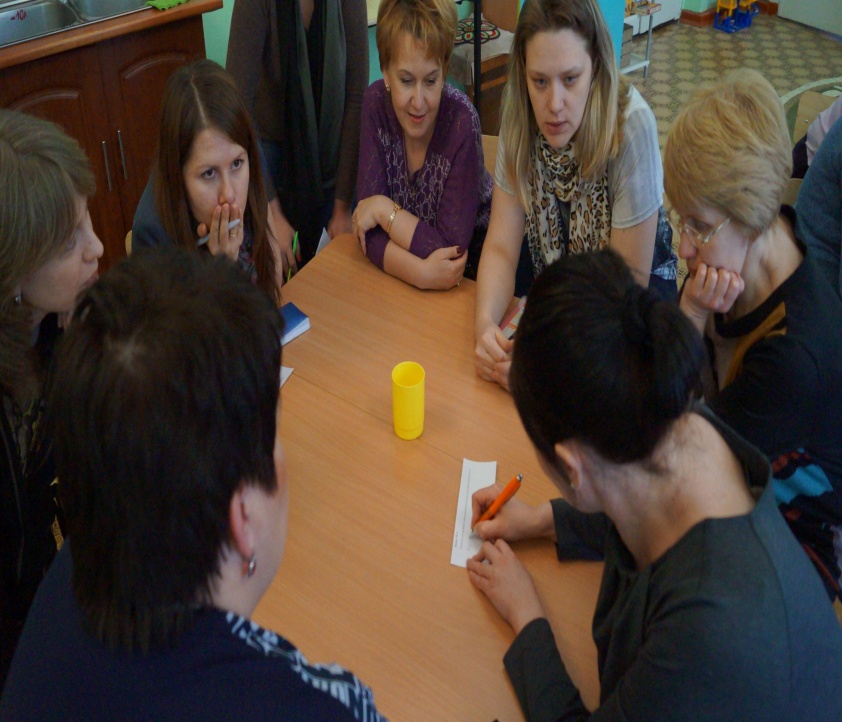 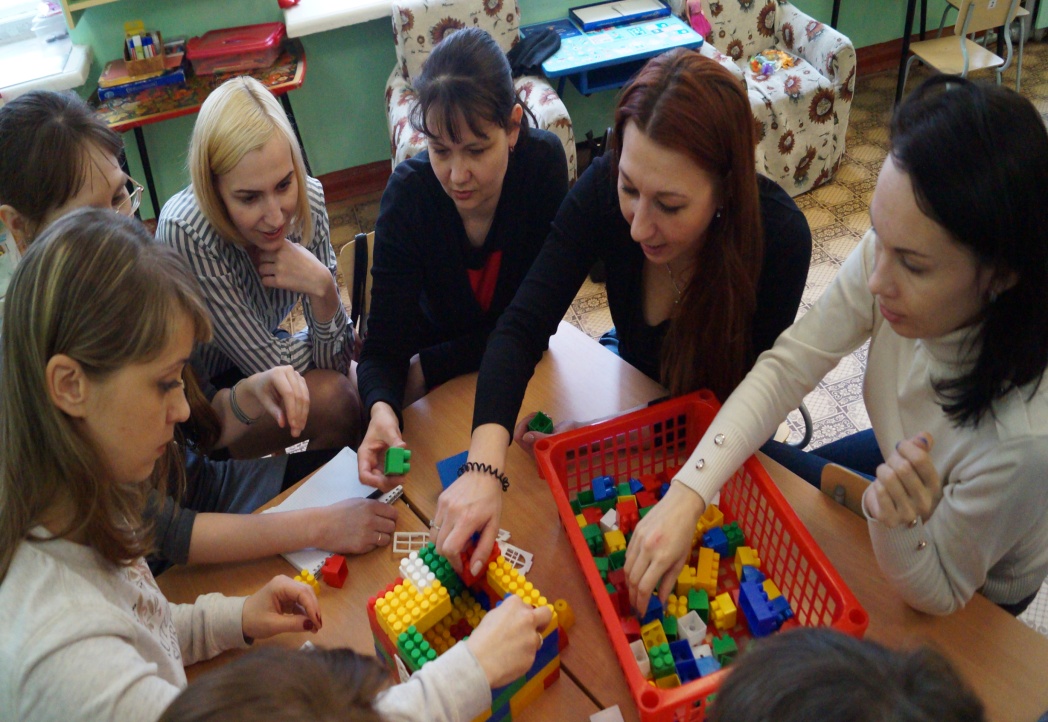 Всеобуч для родителей
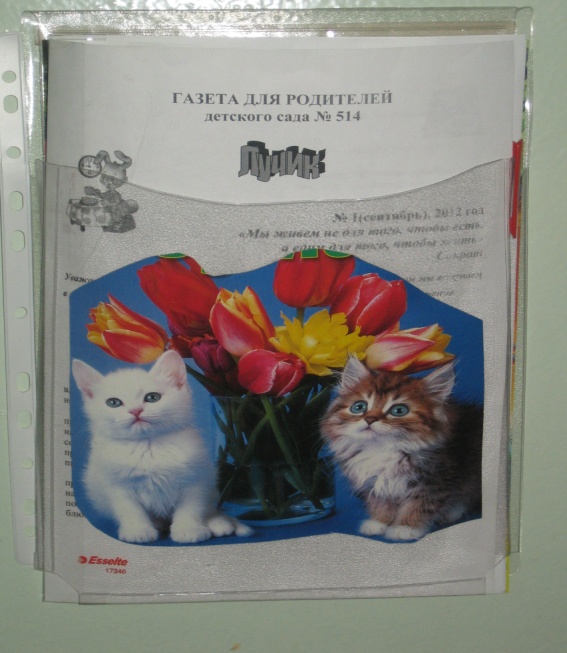 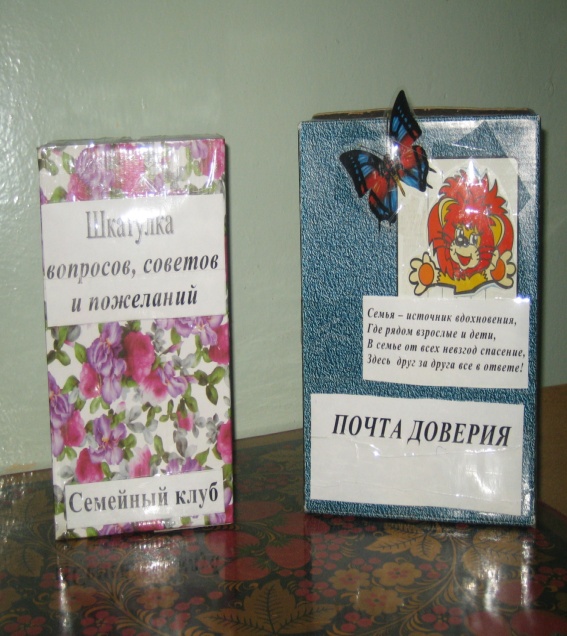 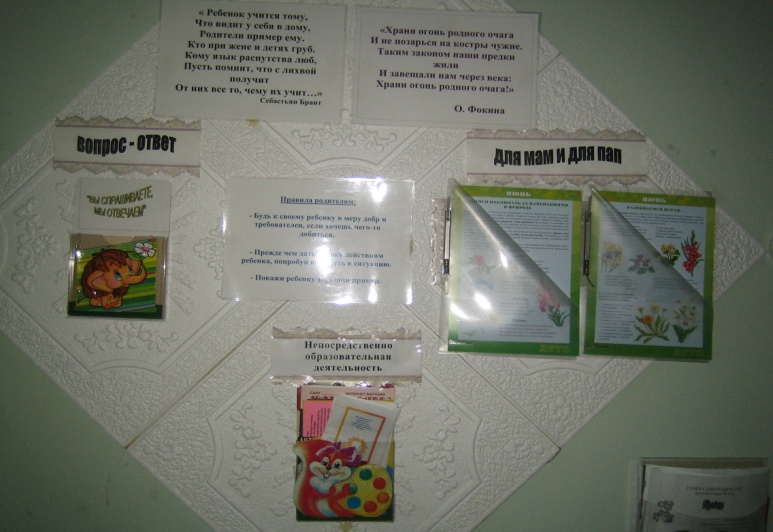 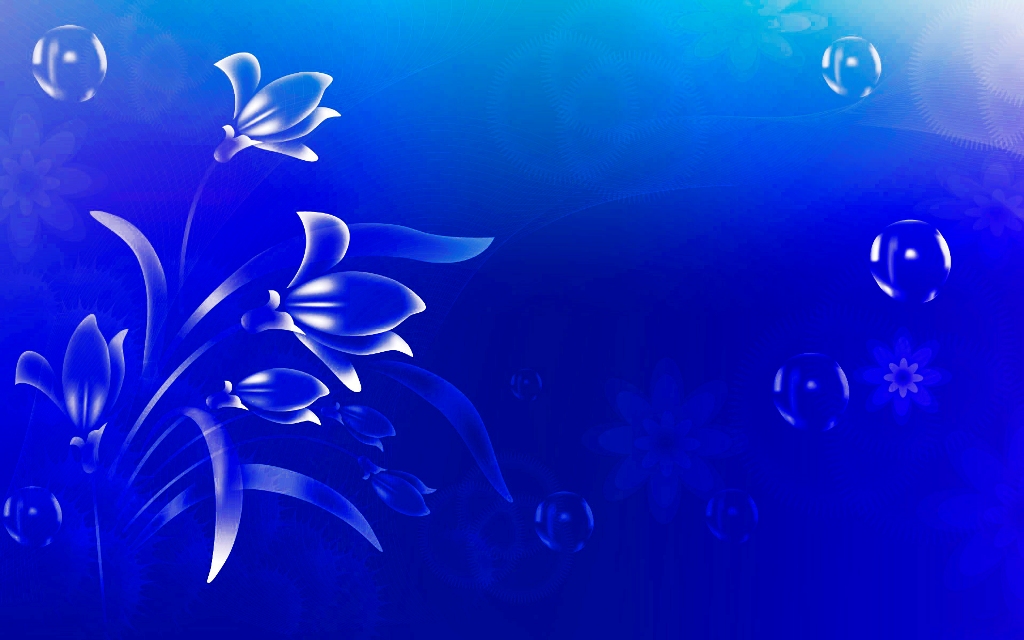 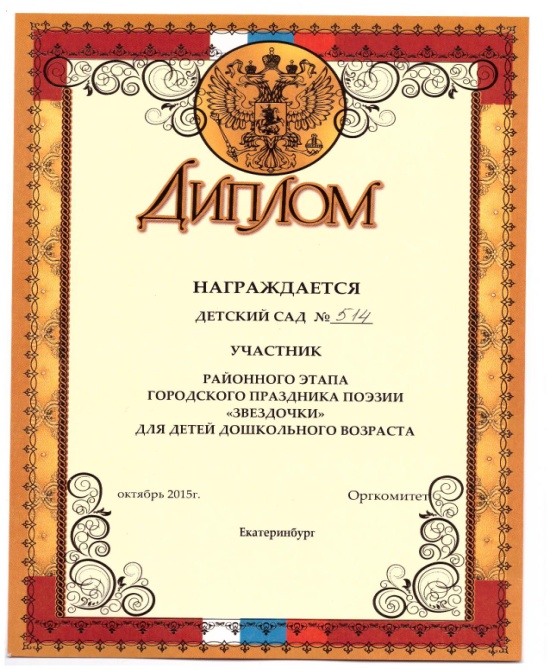 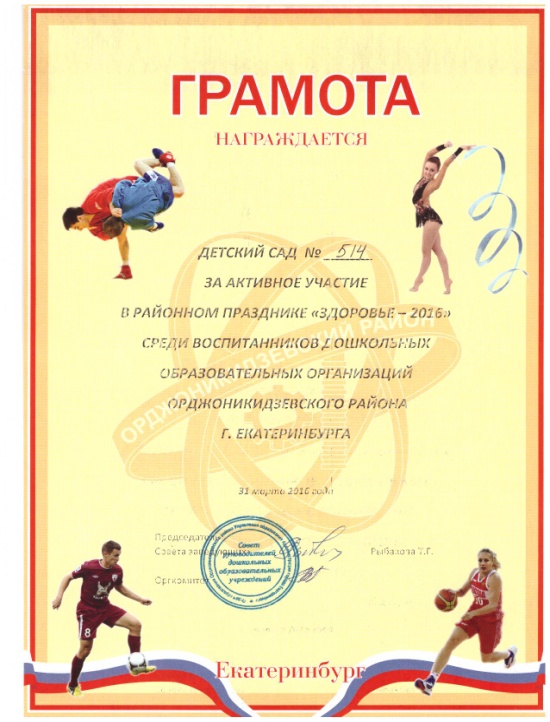 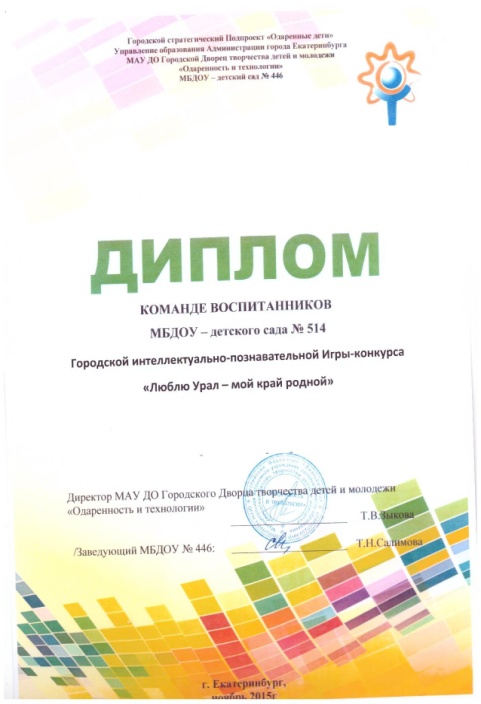 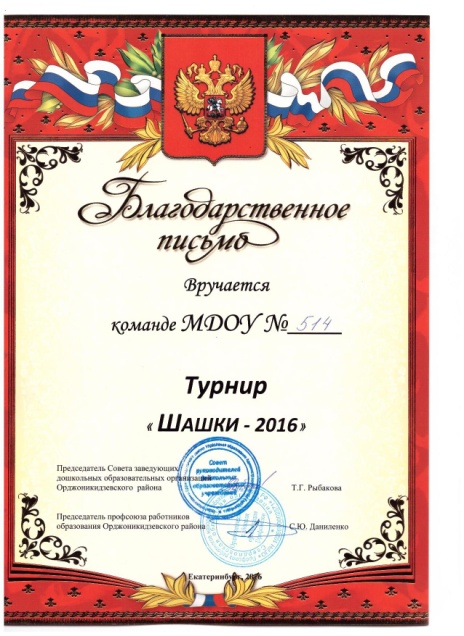 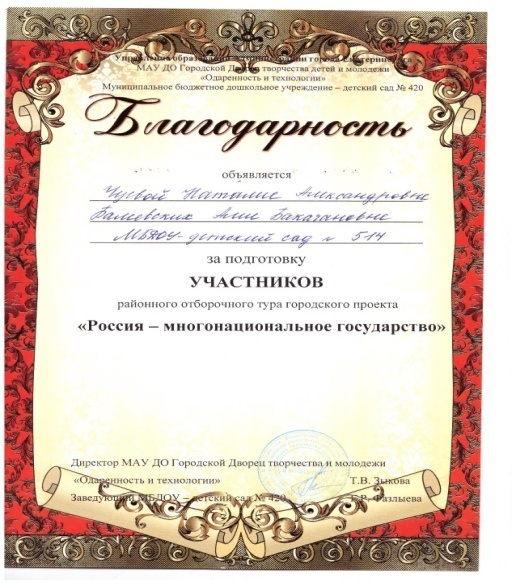 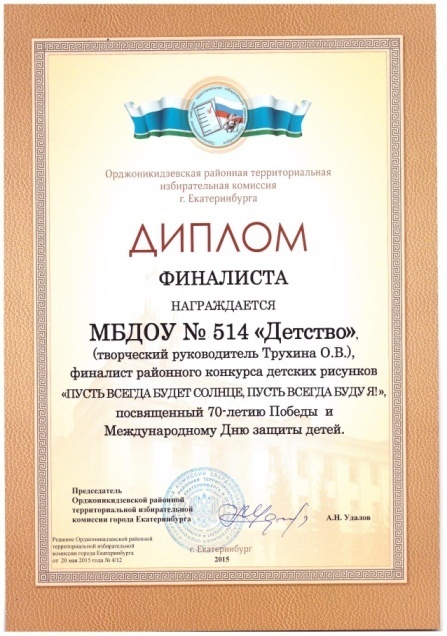 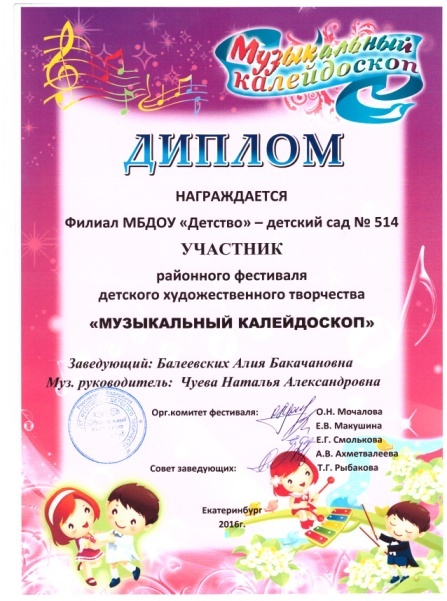 ЛУЧШЕ НАШЕГО ДЕТСКОГО САДА
В МИРЕ НЕ СЫСКАТЬ
СПАСИБО ЗА ВНИМАНИЕ
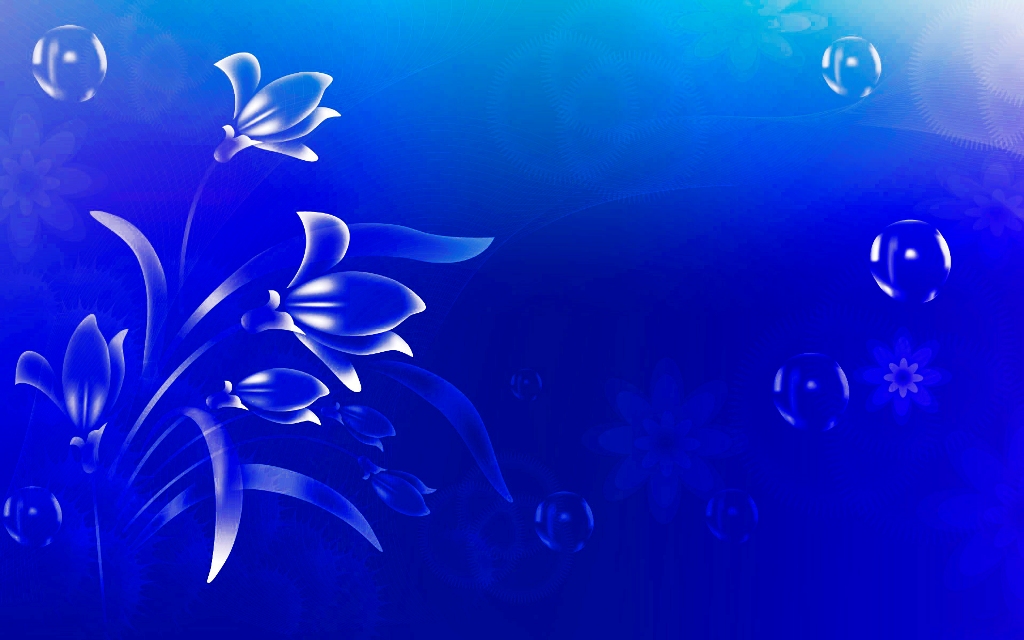